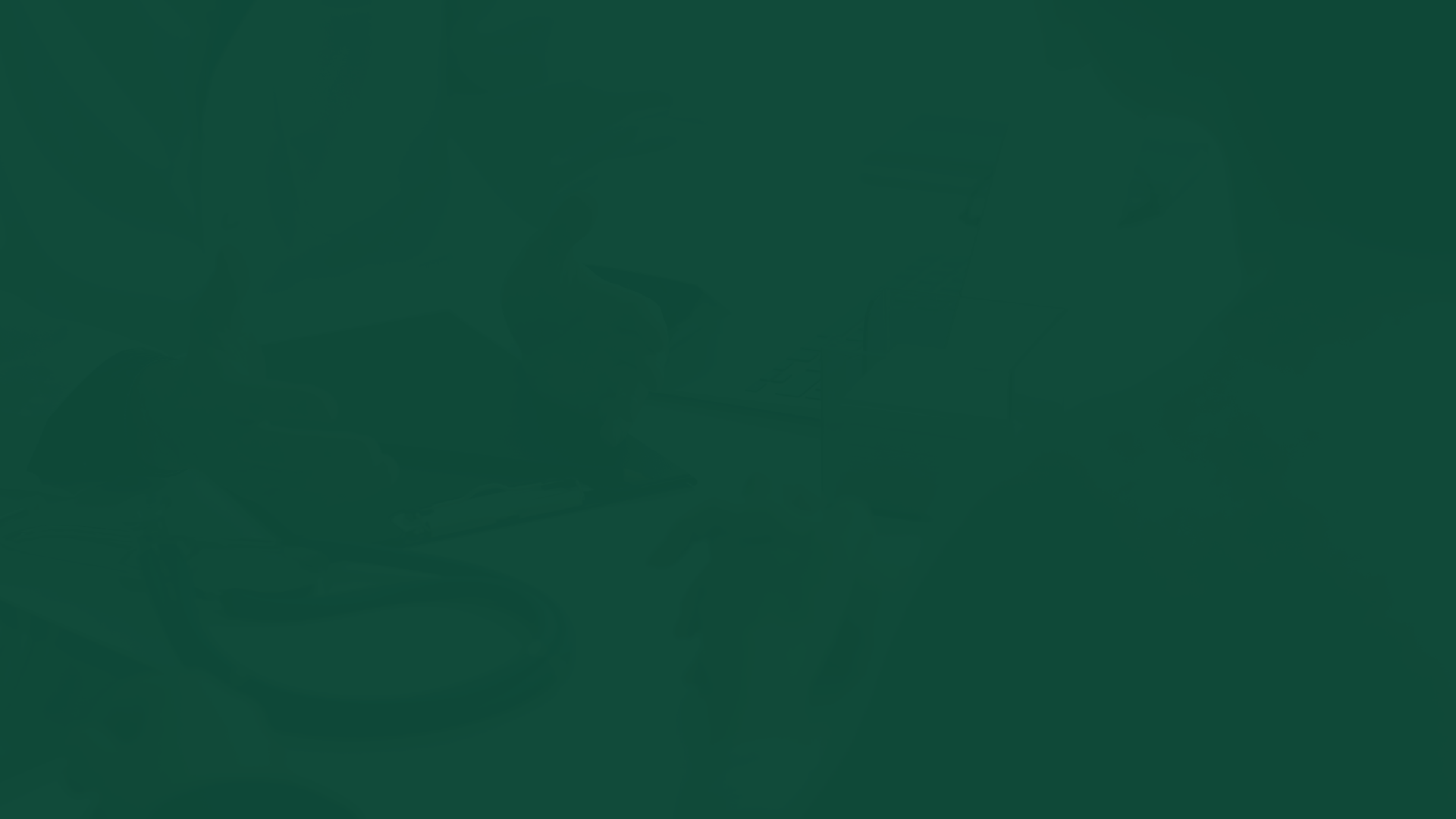 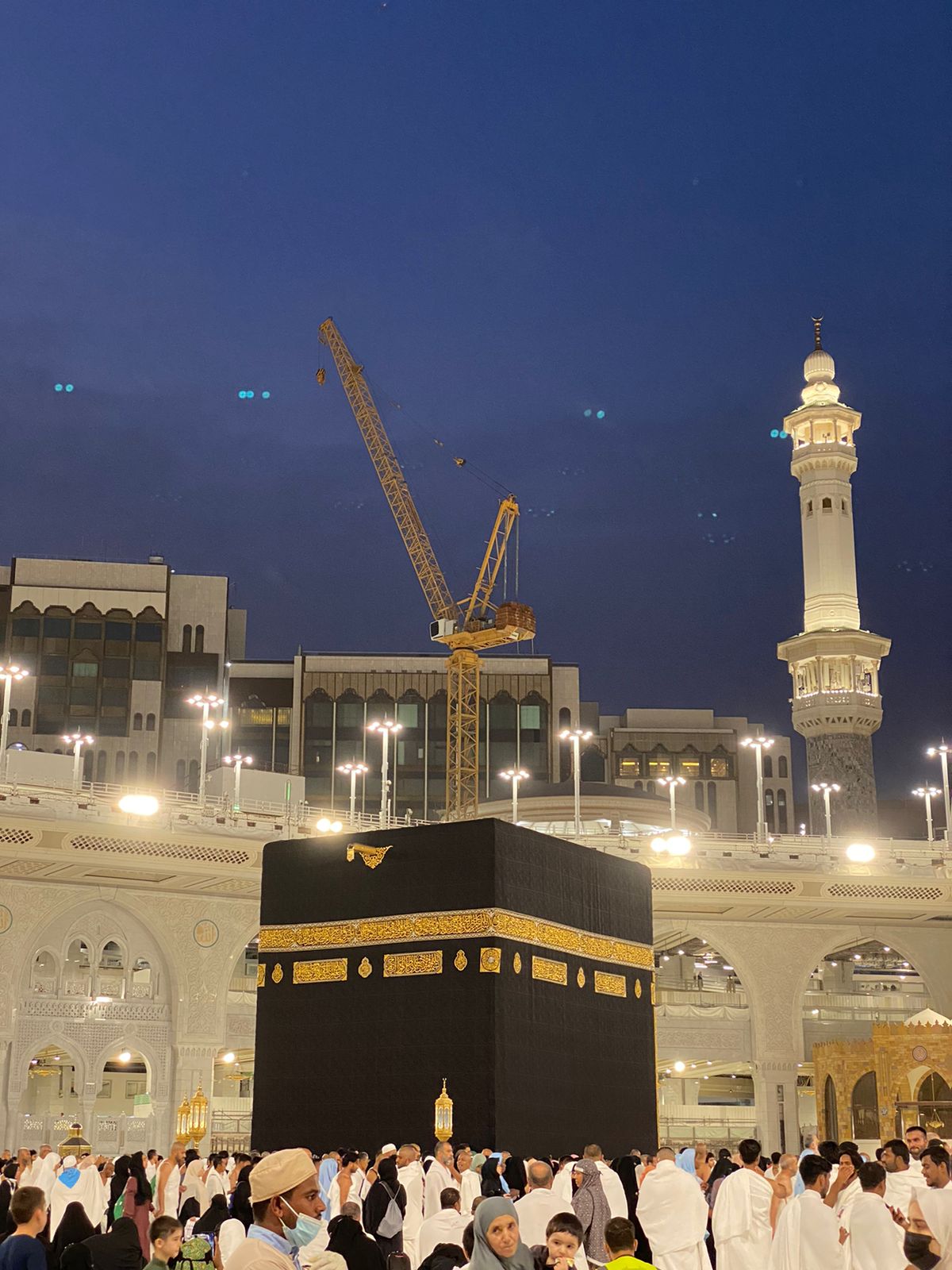 PERSYARATAN DAN TATA CARAPENDAFTARAN PETUGAS KESEHATAN HAJI
Alfun Hidayatulloh
TKHK-2024
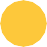 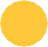 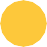 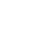 Siapa
Haji
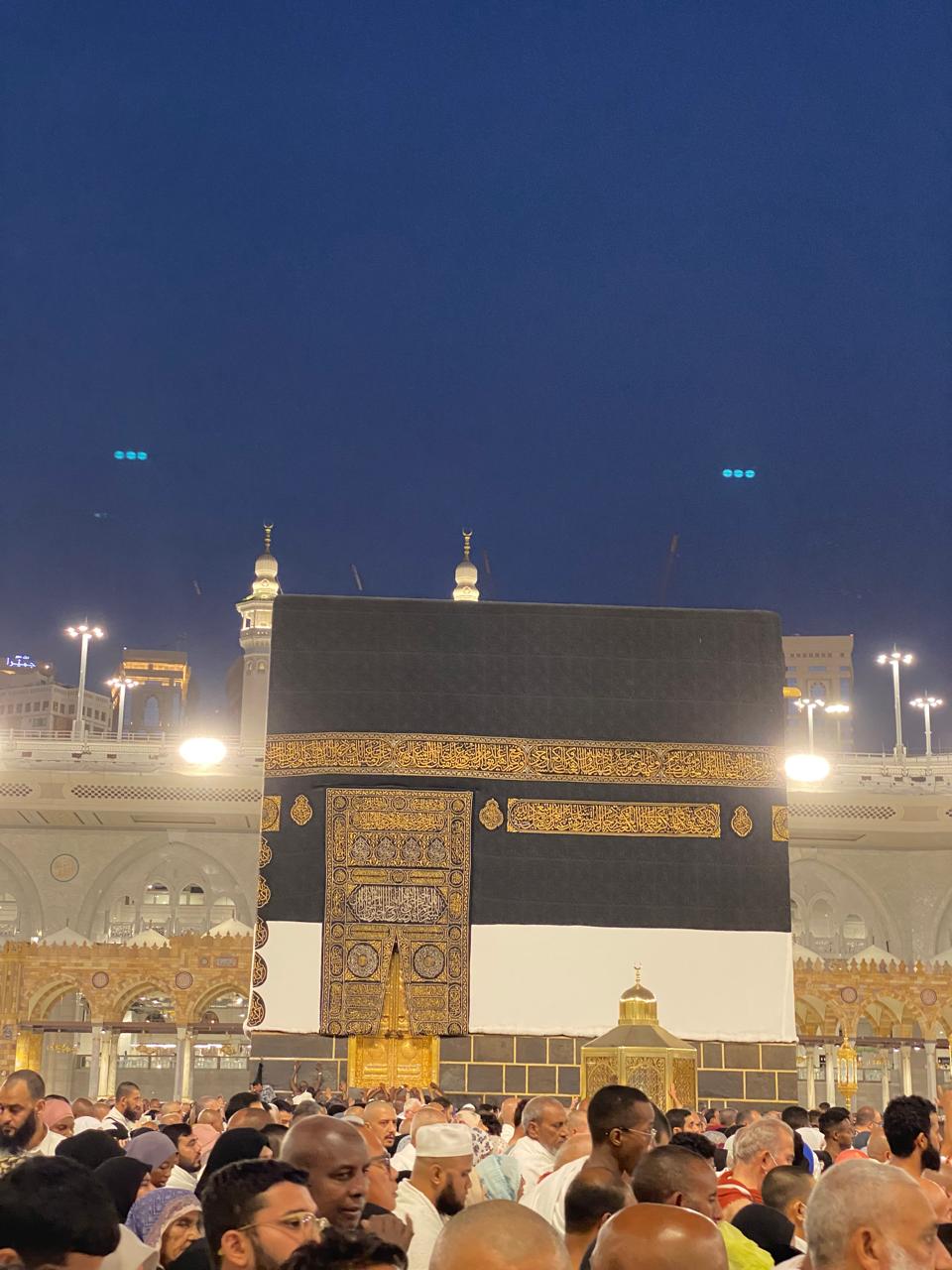 HR. Abu Daud dari Abd. Al-Rahman bin Yu’mar al-Dailiy, bahwa sanya Nabi saw. bersabda;
الحجُّ عرفةُ , فمن اَدْرَكَ لَيْلَةَ عرفةَ قبلَ طُلُوْعِ الفَجْرِ من ليلةِ جُمَعٍ فَقَدْ تَمَّ حَجُّـهُ.
Haji itu adalah Wukuf Di ‘Arafah, maka barangsiapa yang mengetahui (wukuf di ‘Arafah) pada malam ‘Arafah, hingga menjelang terbitnya Fajar dari malam berkumpulnya para jama’ah, maka sungguh hajinya telah sempurna.
Ibadah Haji adalah Panggilan Allah SWT
hari, tanggal : Arafah, 9 Dzulhijjah
pukul	: Setelah matahari tergelincir (dzuhur-maghrib)
tempat	: Padang Arafah
acara	: wukuf
Siapa
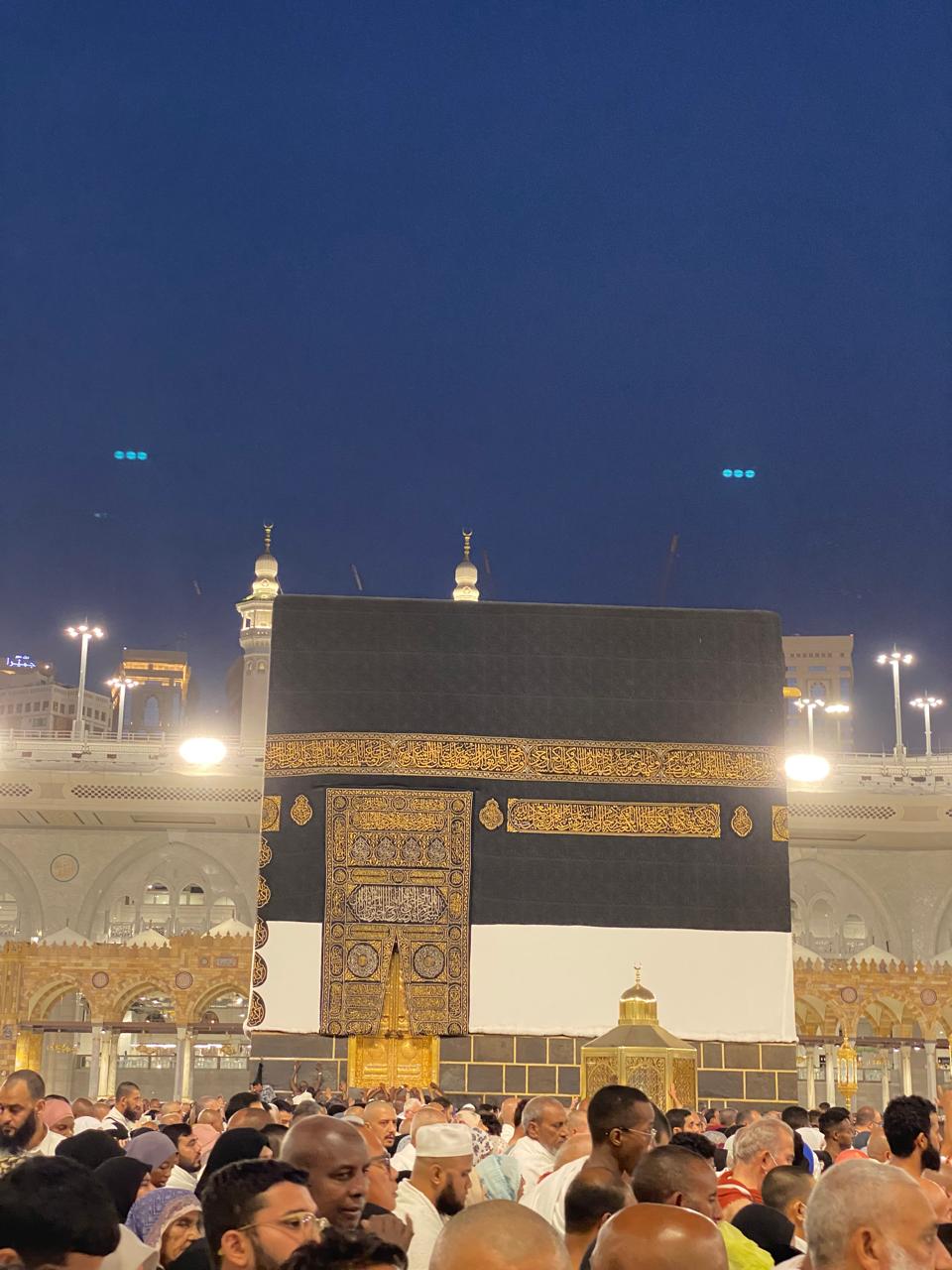 Petugas Haji ?
PELAYAN DHUYUFURRAHMAN ( TAMU-TAMU ALLAH )
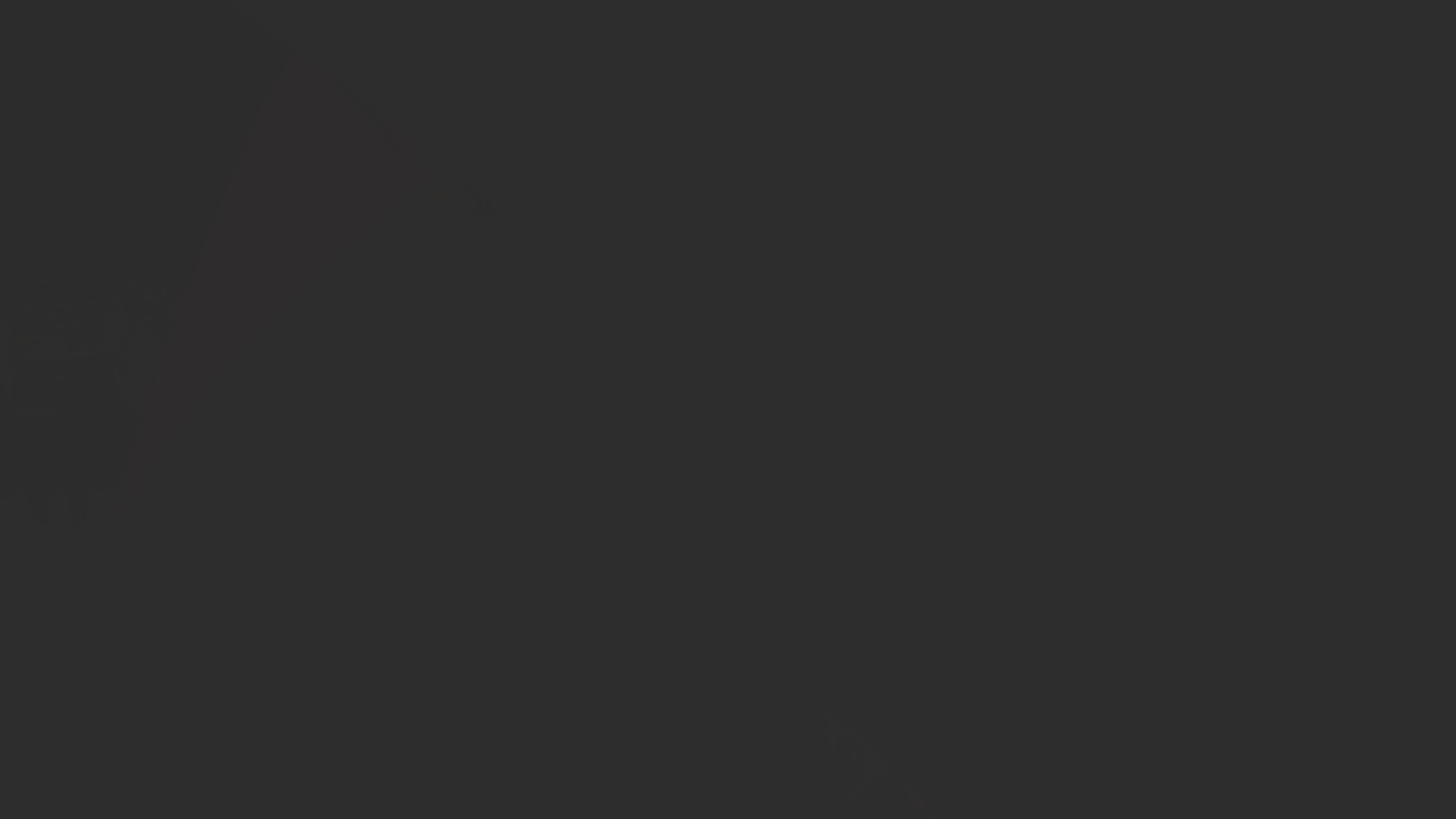 Jumlah PetugaS
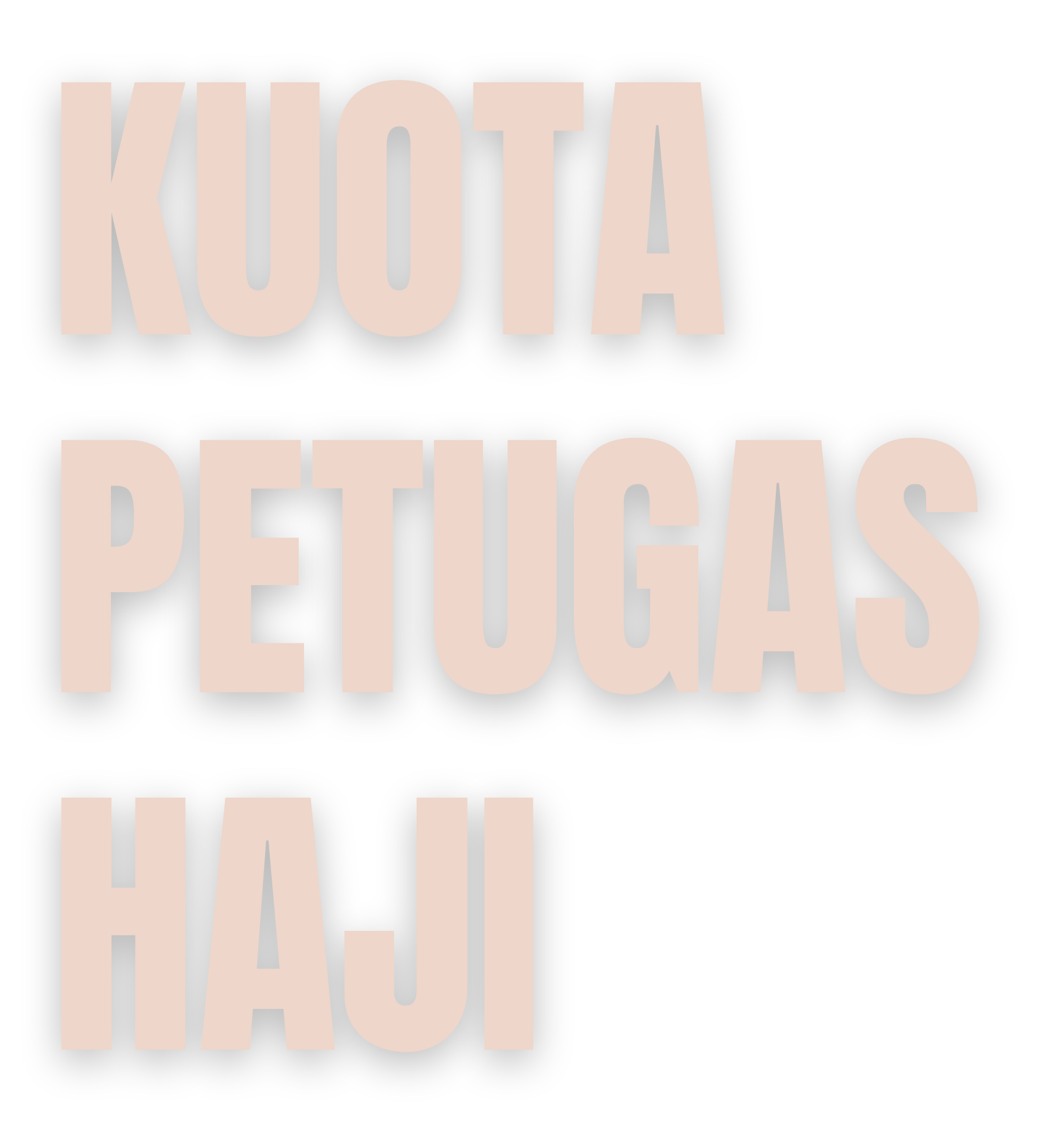 5000
4.700
4.500
4000
3000
2000
2.210
2.210
1000
0
Tahun 2022
Tahun 2023
Tahun 2024
Tahun 2025
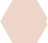 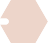 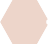 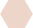 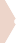 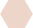 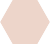 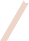 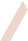 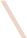 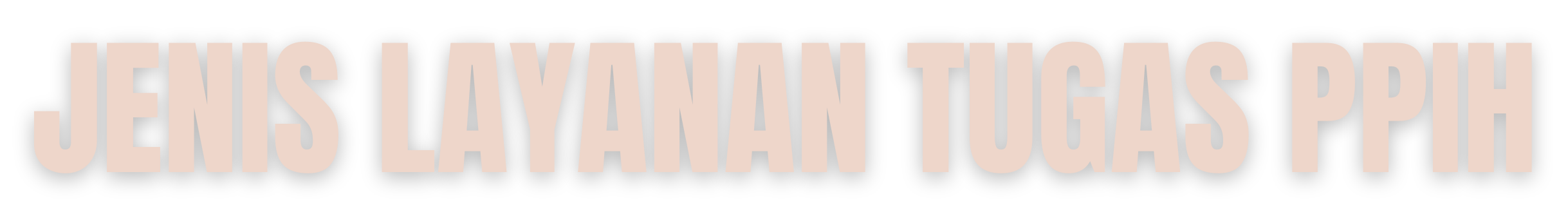 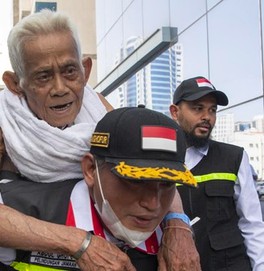 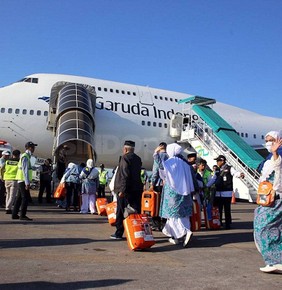 PPIH KLOTER
PPIH ARAB SAUDI
Sektor, KKHI
Tenaga Kesehatan Haji Kloter –TKHK
Pilih yang Mana???
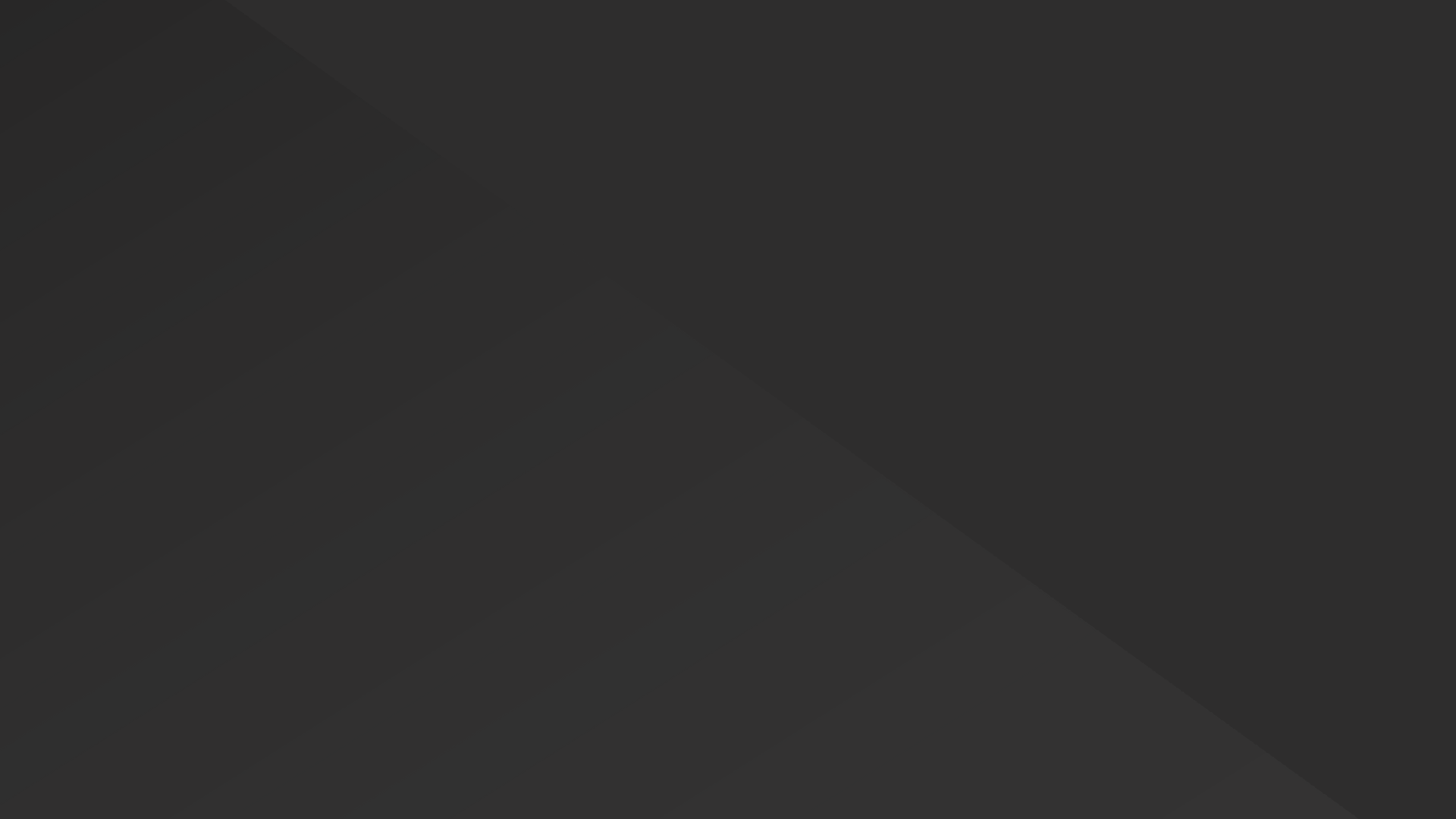 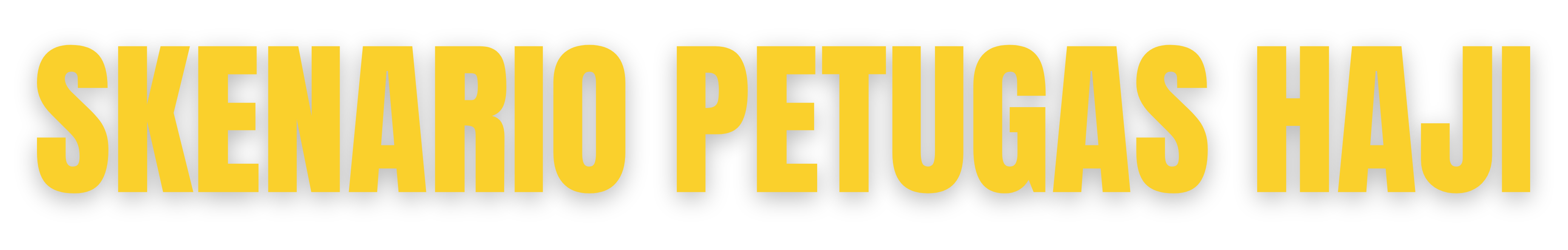 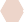 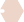 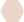 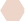 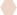 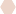 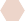 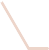 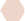 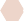 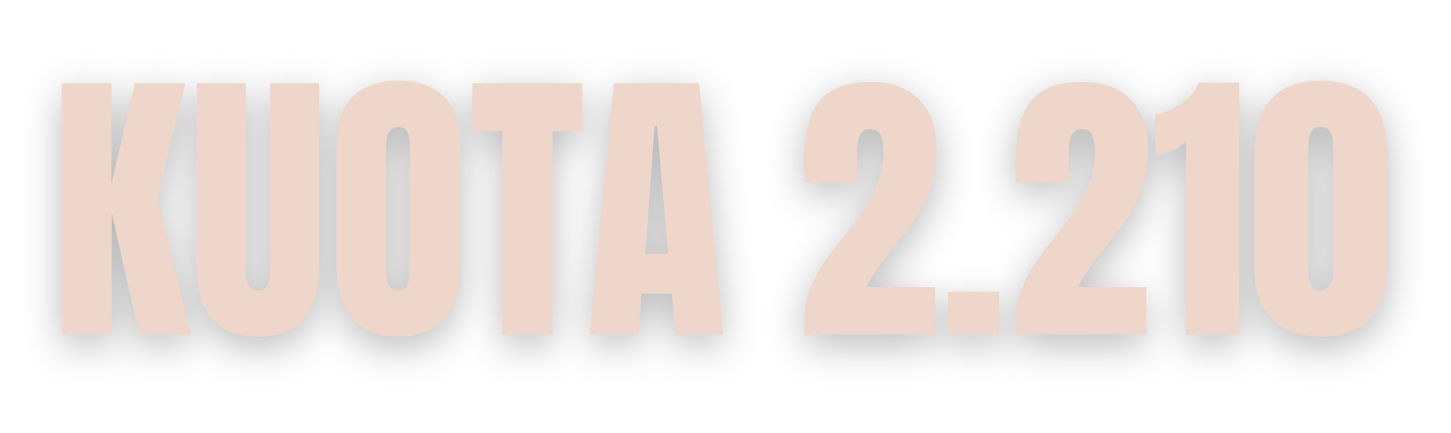 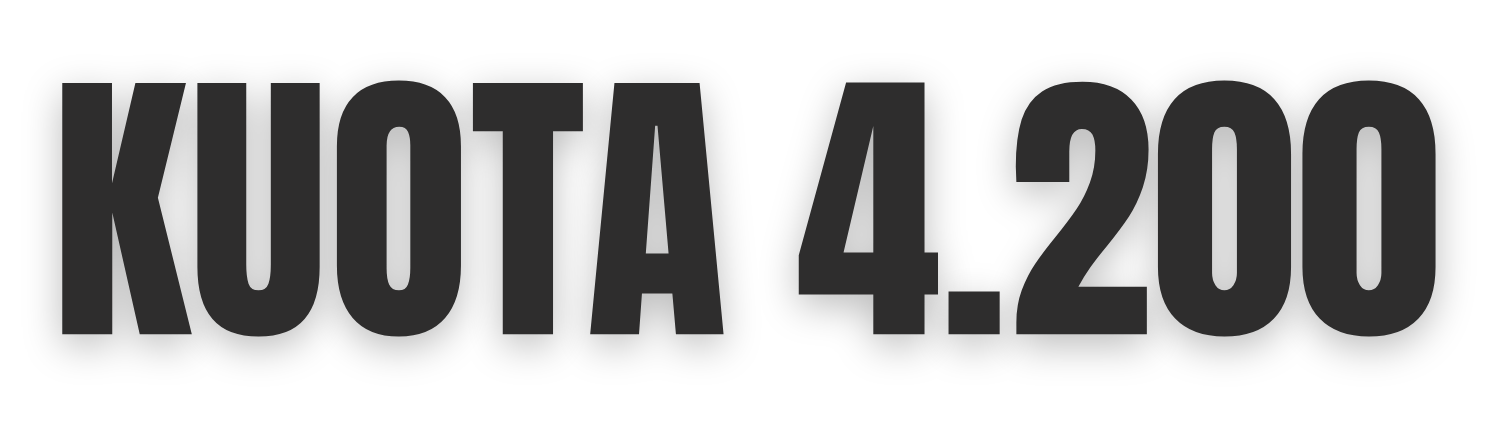 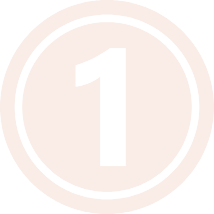 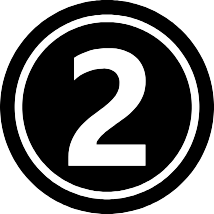 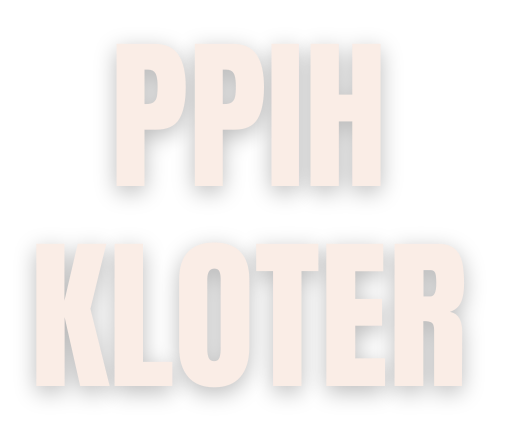 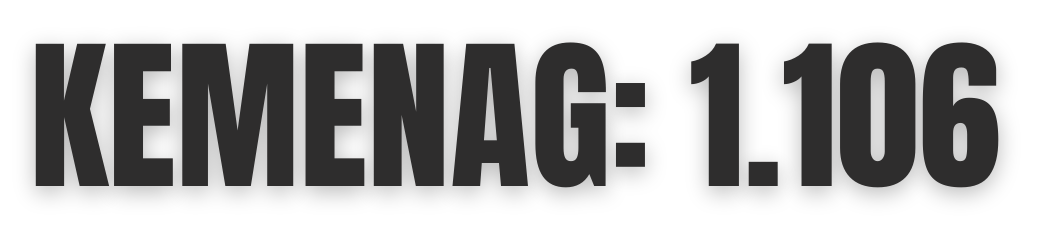 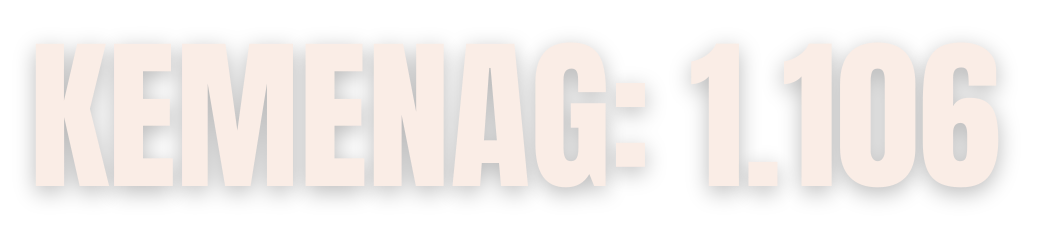 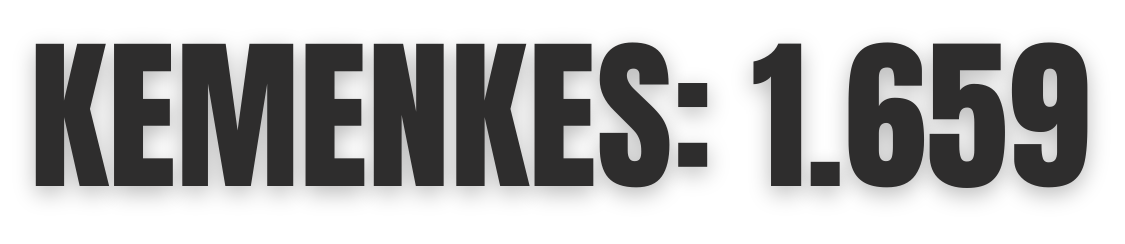 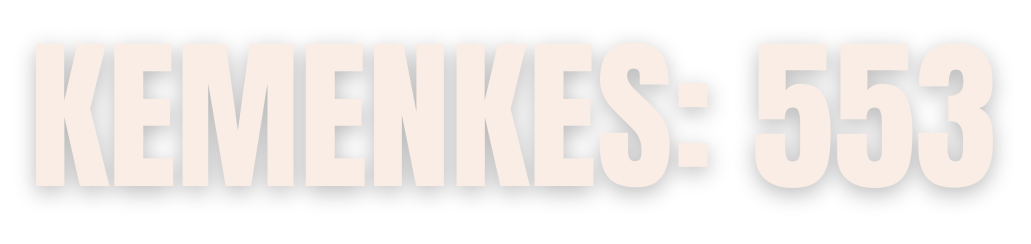 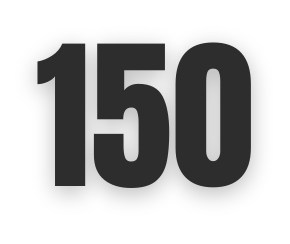 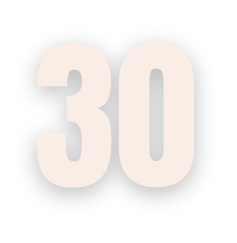 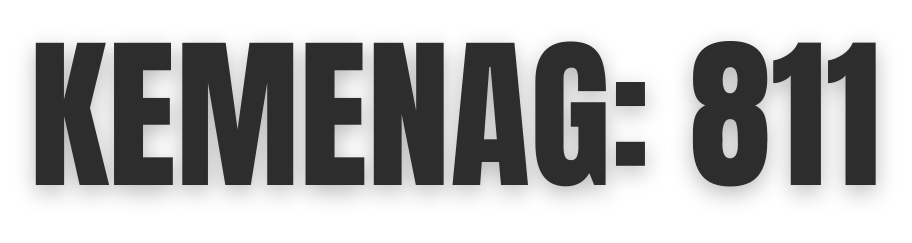 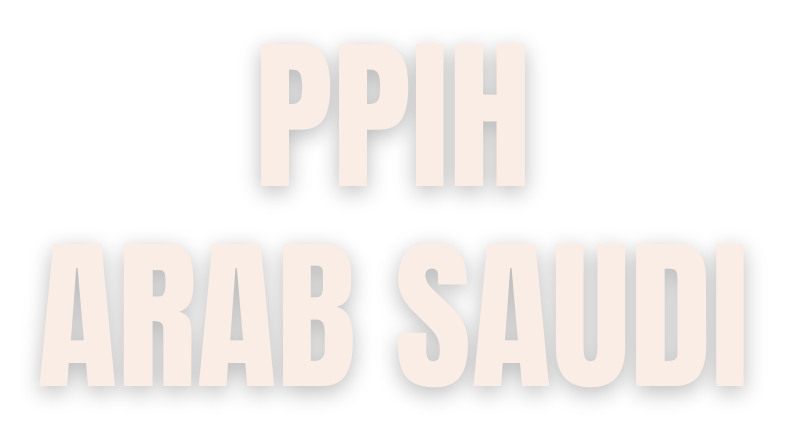 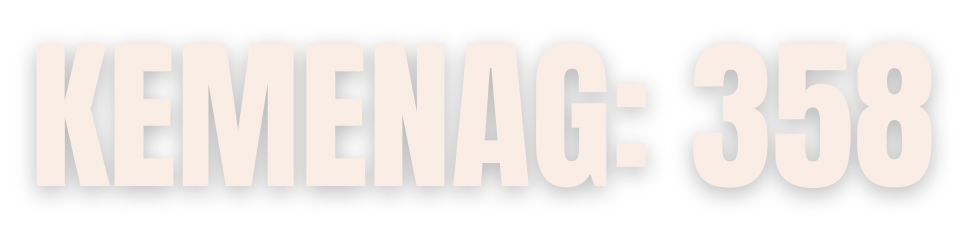 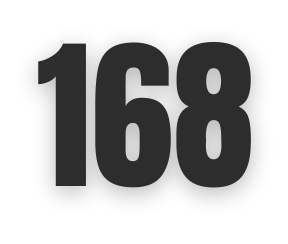 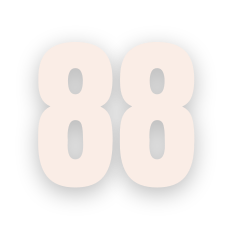 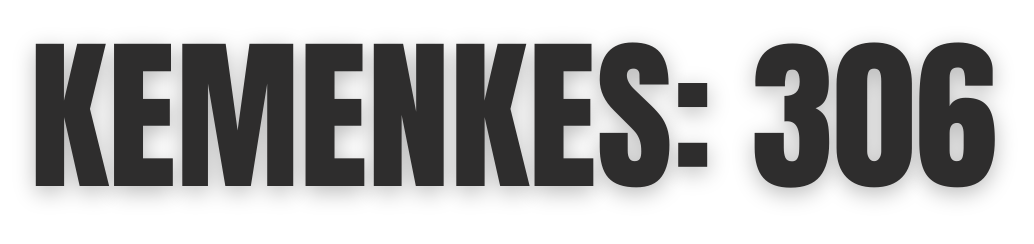 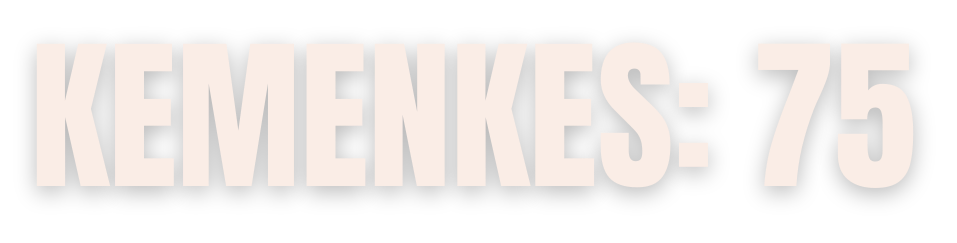 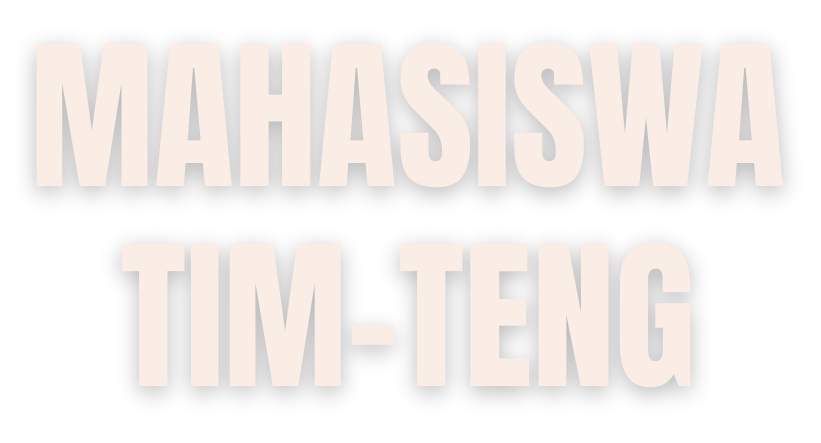 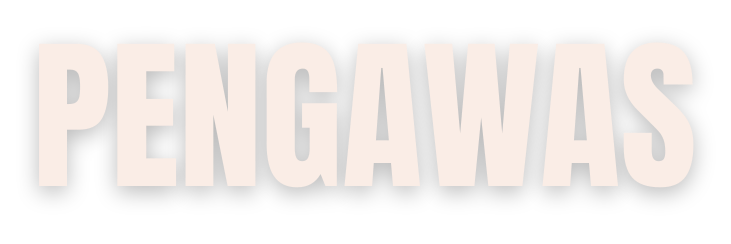 Kebijakan Tentang Rekrutmen Petugas Kesehatan Haji
Kebijakan Tentang Rekrutmen Petugas Kesehatan Haji
RENCANA JADWAL SELEKSI Kemenag
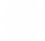 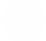 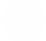 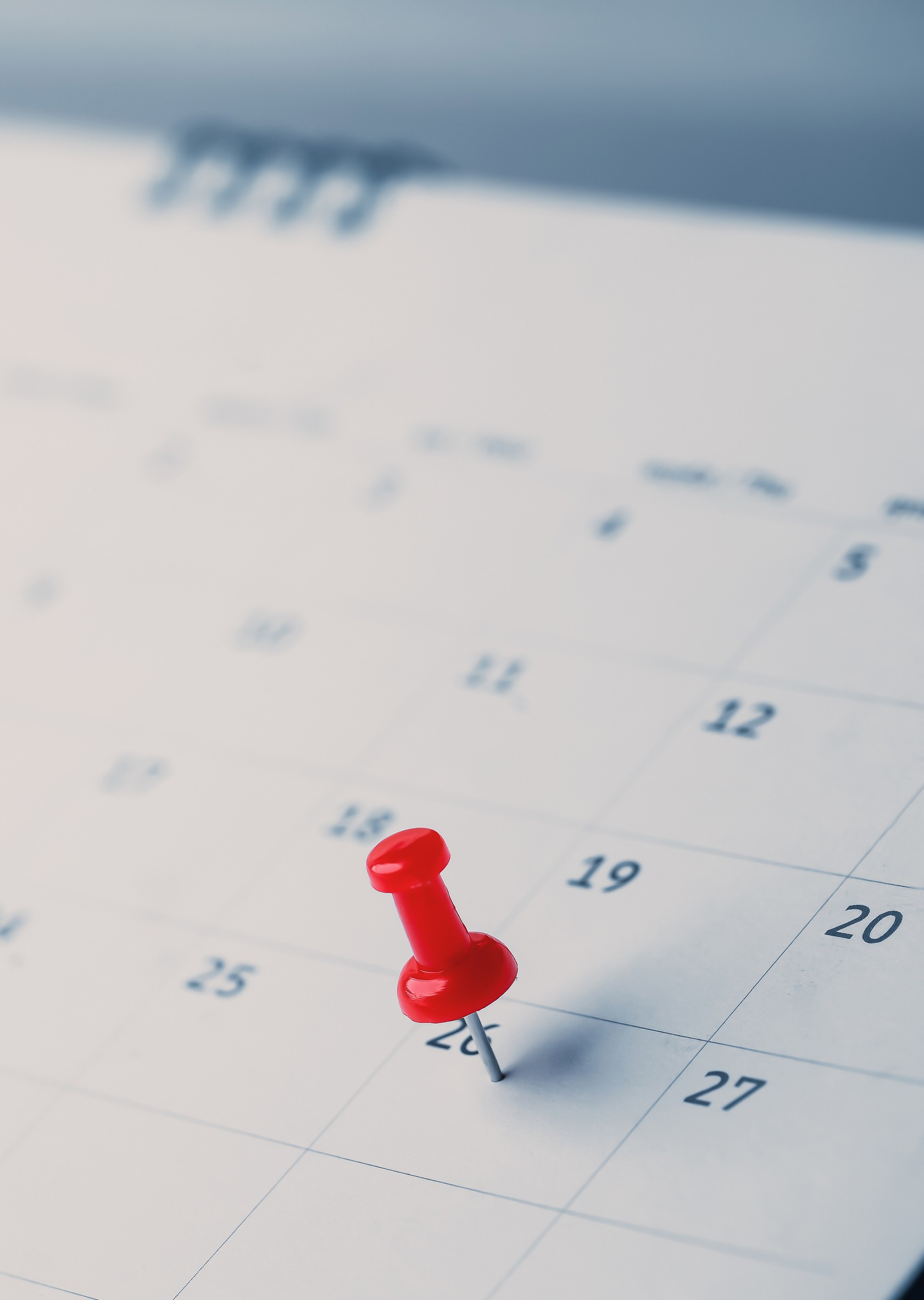 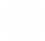 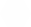 PENGUMUMAN
04 NOV 2024
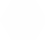 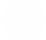 SELEKSI TINGKAT KAB./KOTA
21 NOV 2024
SELEKSI TINGKAT PROVINSI
28 NOV 2024
SELEKSI TINGKAT PUSAT
19 DES 2024
BIMBINGAN TEKNIS
JAN/FEB 2025
KEMENKES KAPAN?
Timeline Proses Rekrutmen 2025
Jadwal tentatif proses rekrutmen petugas kesehatan haji 2025
*Jemaah haji mulai masuk asrama minggu pertama Mei 2025
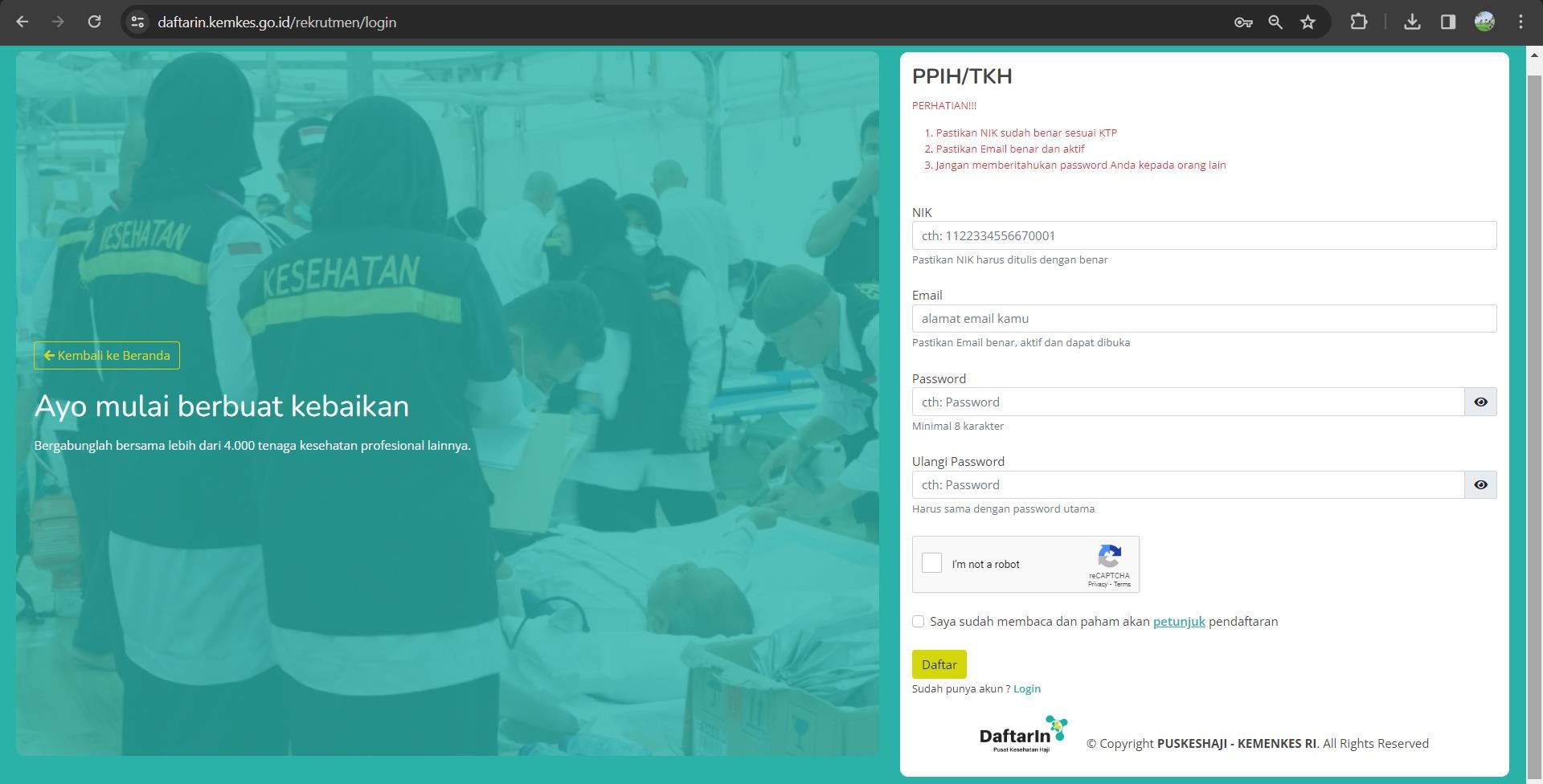 REGISTRASI DAN  AKTIVASI AKUN
Calon peserta harus melakukan  registrasi.
01
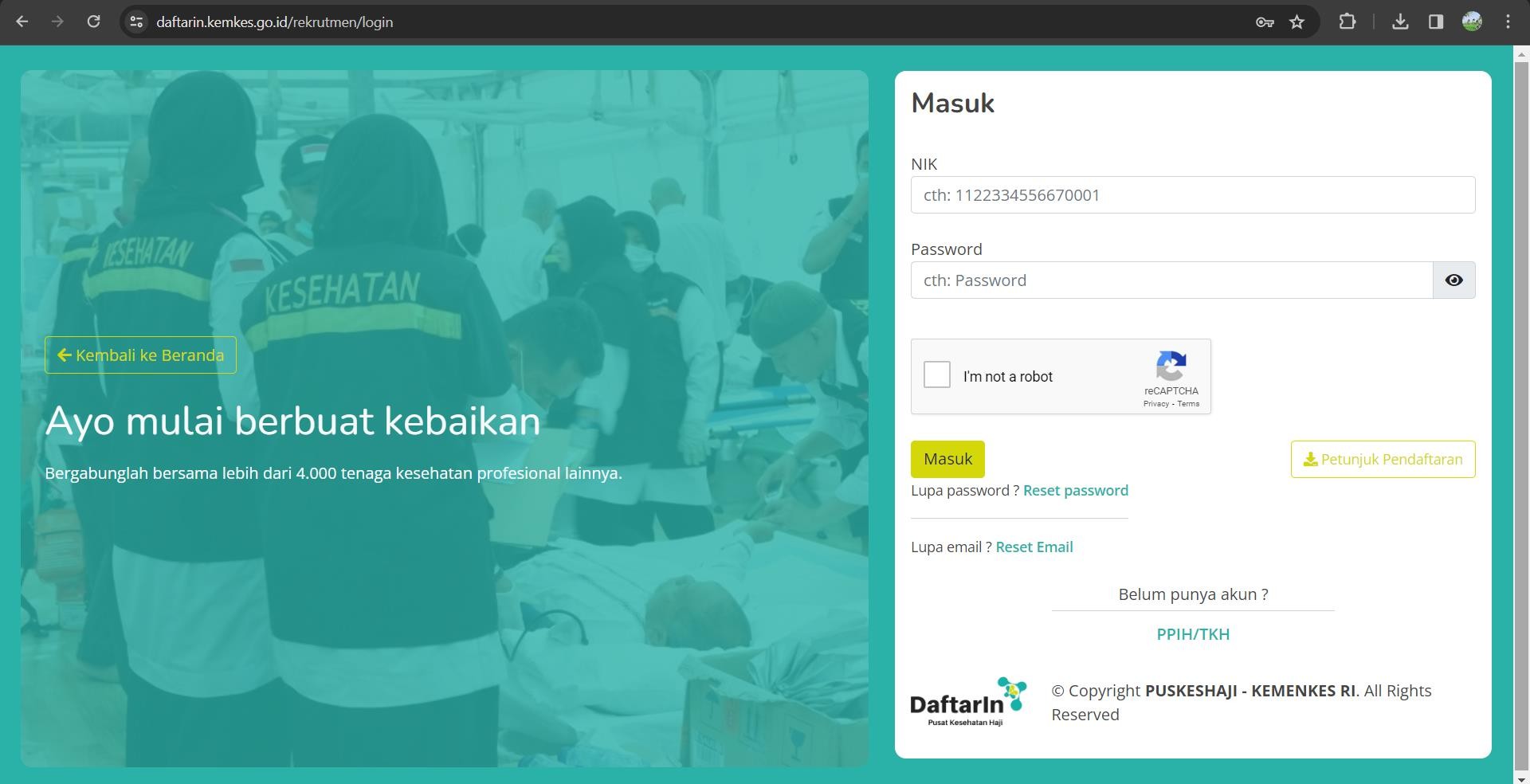 Aktivasi akun diperlukan untuk  melanjutkan ke langkah berikutnya.
02
Isi Data Pribadi
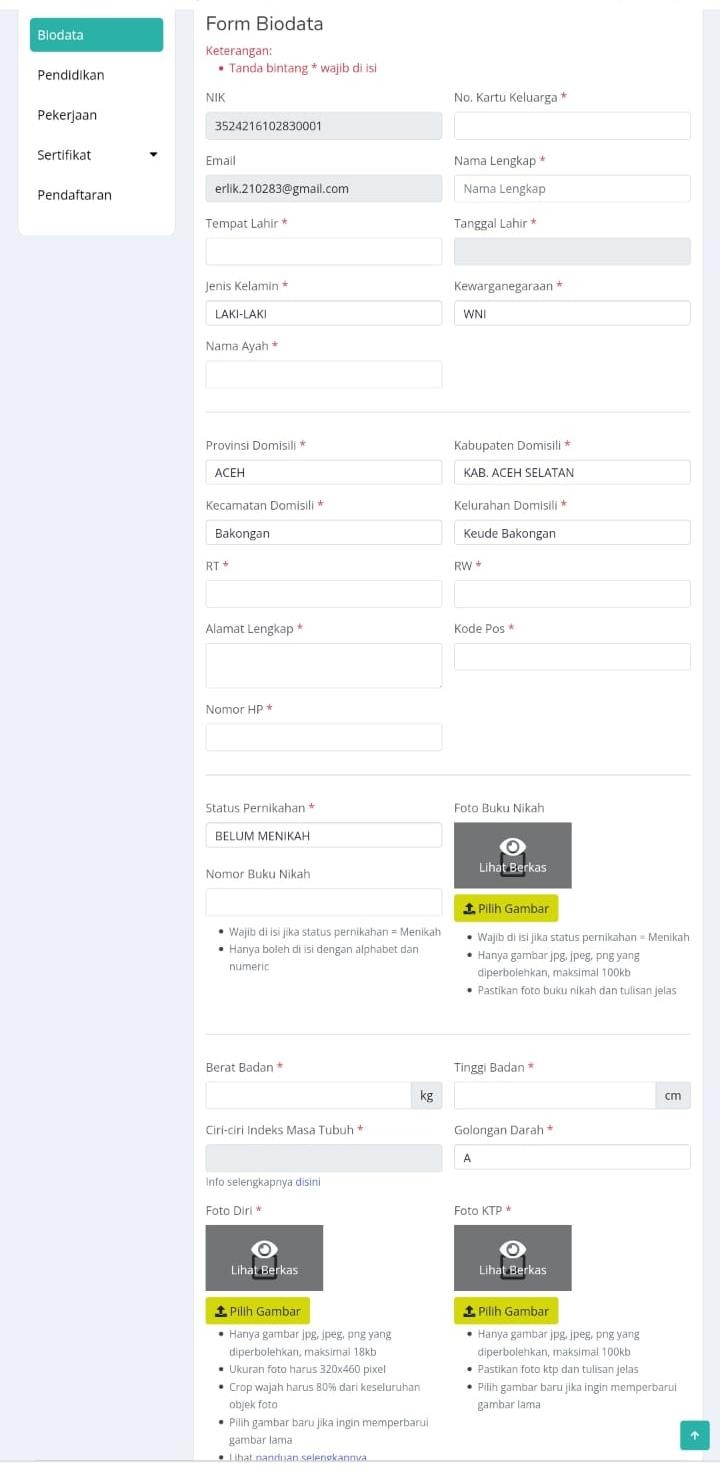 Lengkapi data biodata sesuai ketentuan. Data wajib diisi ditandai (*).
Apabila nama hanya dua kata maka nama belakang diisi dengan nama ayah. Pengisian provinsi, kabupaten, kecamatan dan kelurahan dilakukan secara berurutan. Simpan apabila data sudah lengkap terisi. Hindari spasi berlebihan dan tanda baca (file dan isian).
FOTO BUKU NIKAH
Hanya gambar jpg, jpeg, png yang diperbolehkan, maksimal 100kb Pastikan foto buku nikah dan tulisan jelas
Wajib di isi jika status pernikahan = Menikah
FOTO KTP
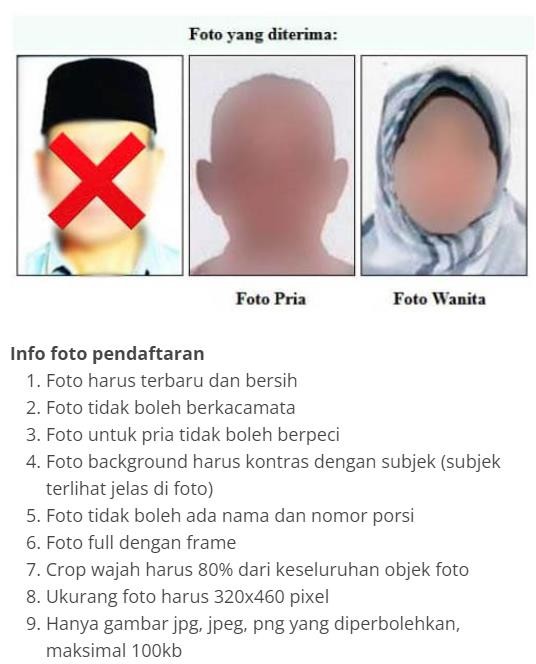 FOTO DIRI
Pastikan foto ktp dan tulisan jelas, PRIA pakai JAS
Pilih gambar baru jika ingin memperbarui gambar lama
Hanya gambar jpg, jpeg, png yang diperbolehkan, maksimal 100kb
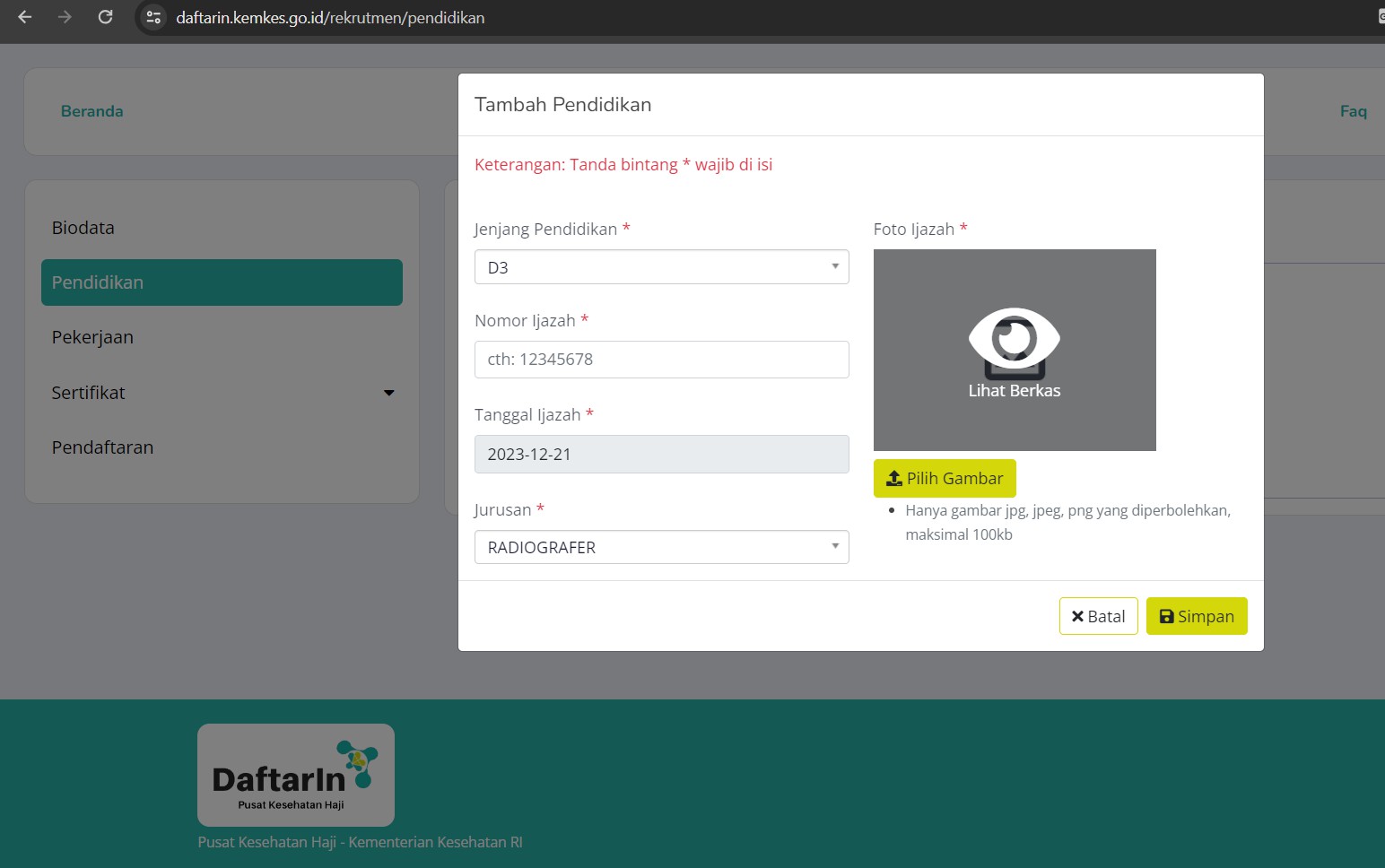 DATA
PENDIDIKAN
Mengisi informasi mengenai  pendidikan terakhir saat ini.
01
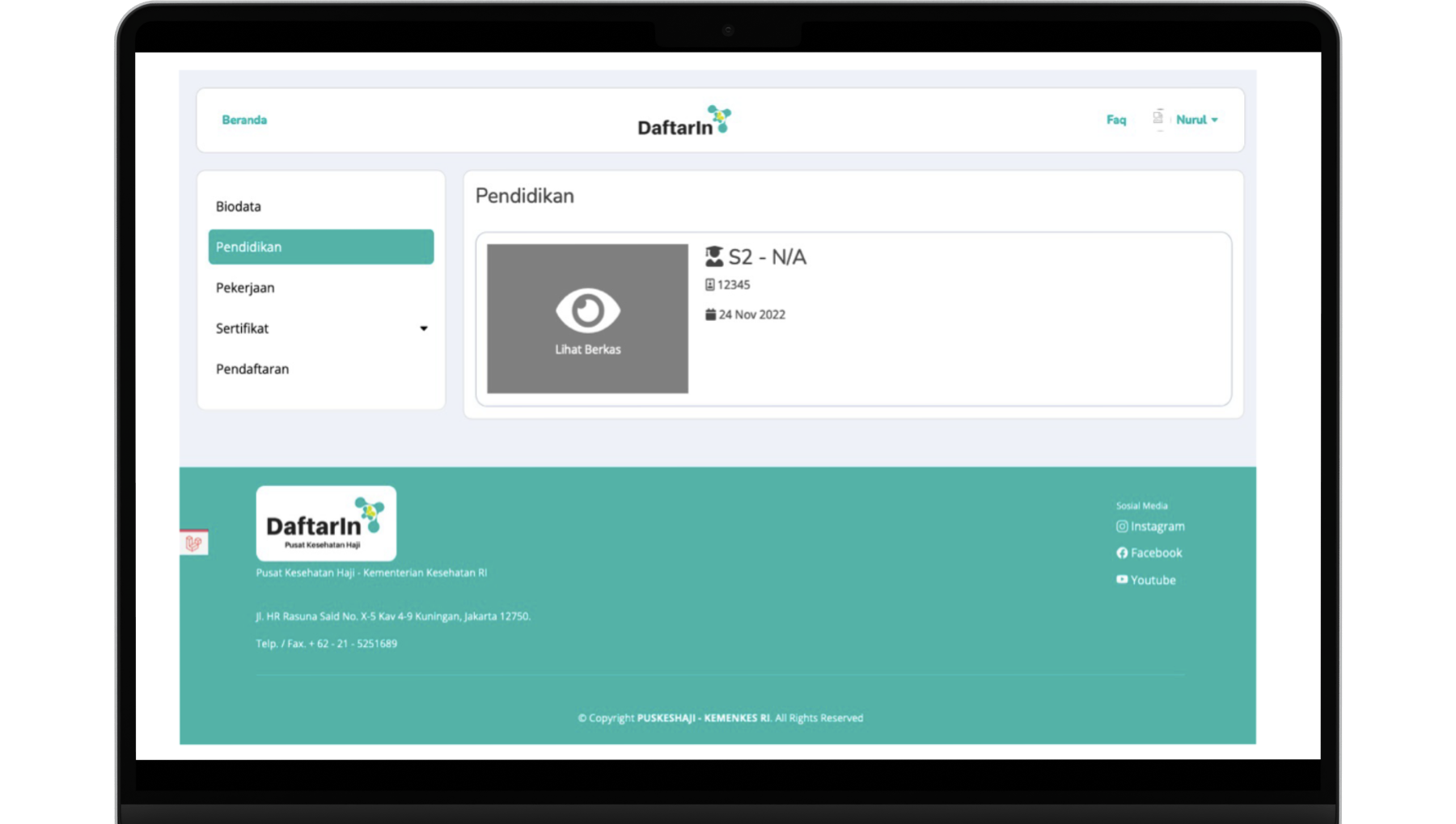 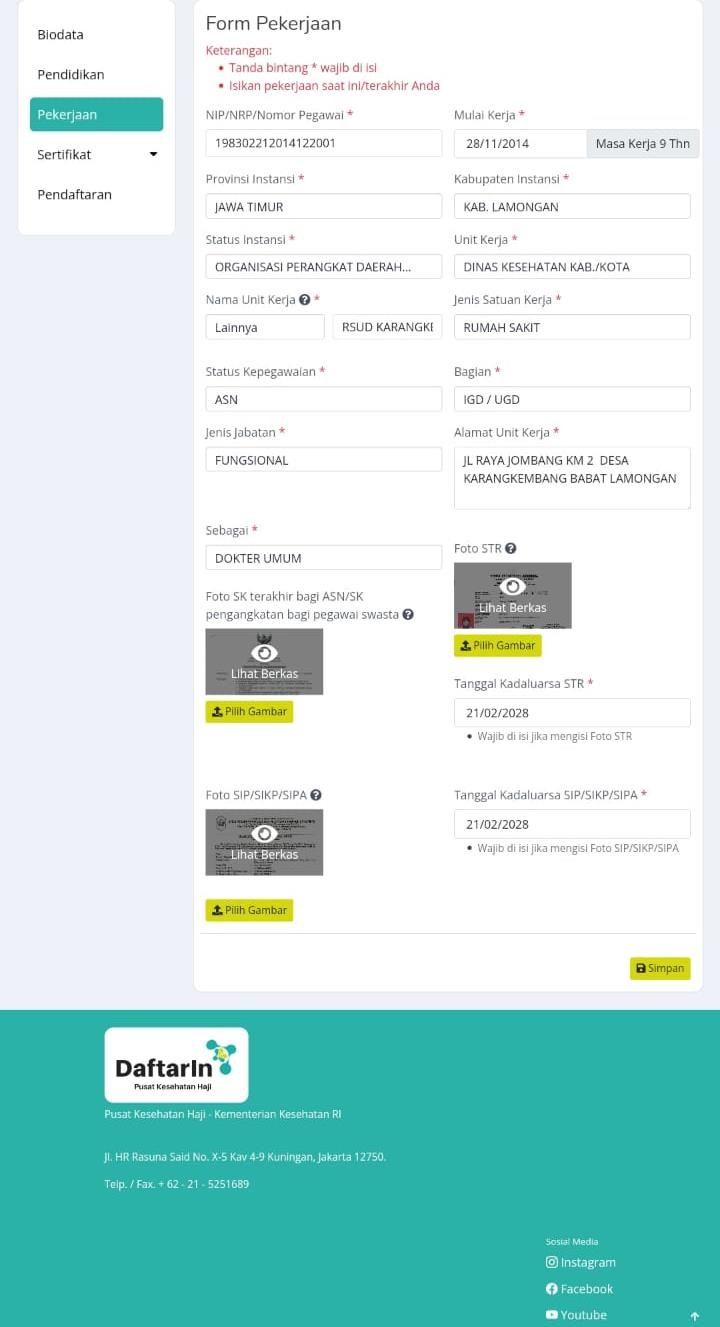 DATA
PEKERJAAN
Mengisi informasi mengenai  pekerjaan saat ini.
01
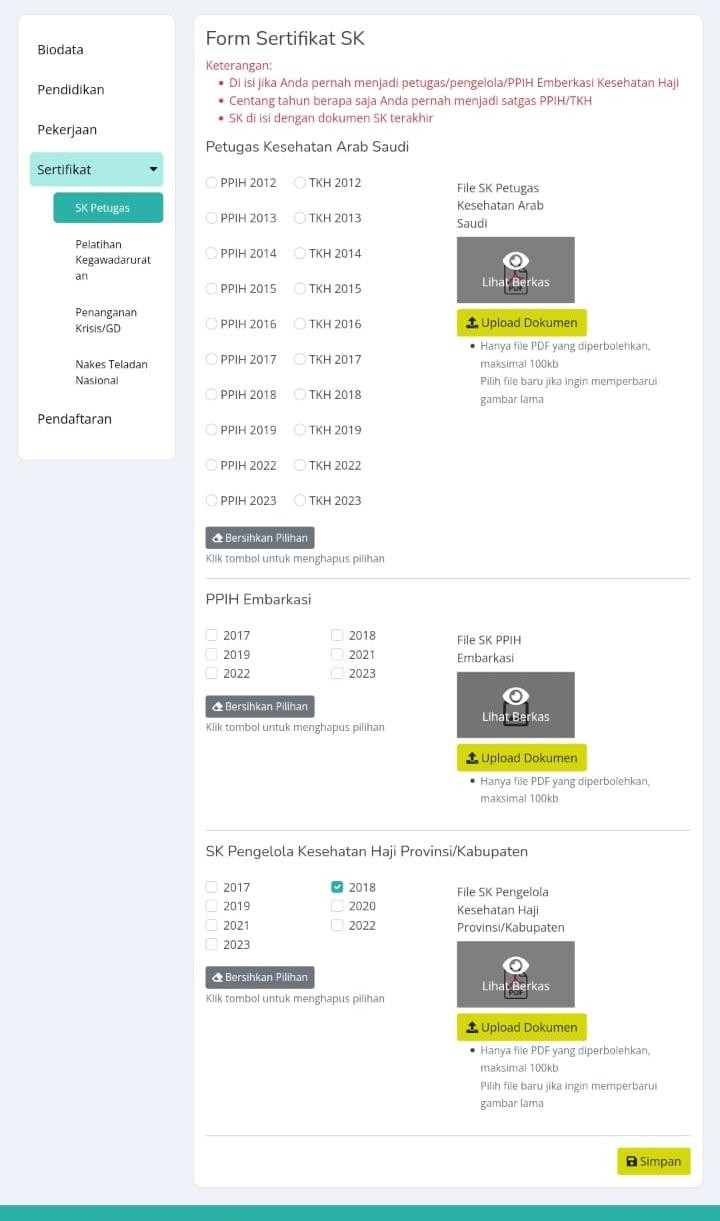 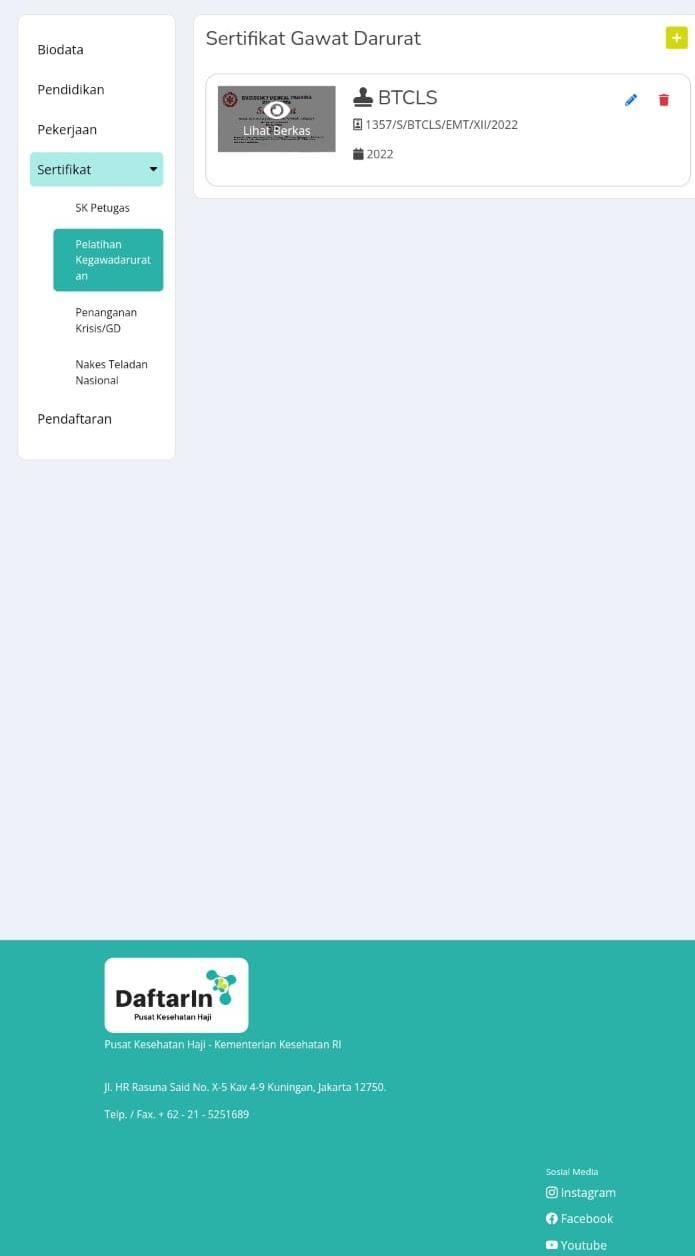 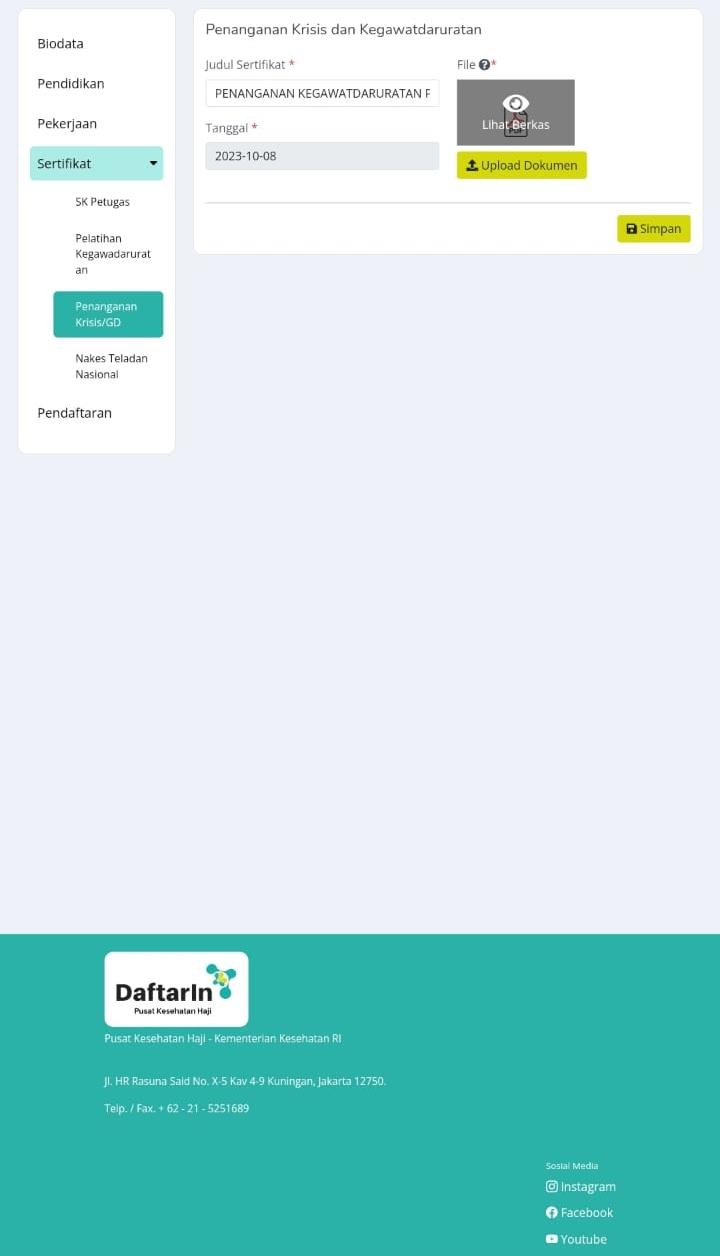 DATA
SERTIFIKAT
01
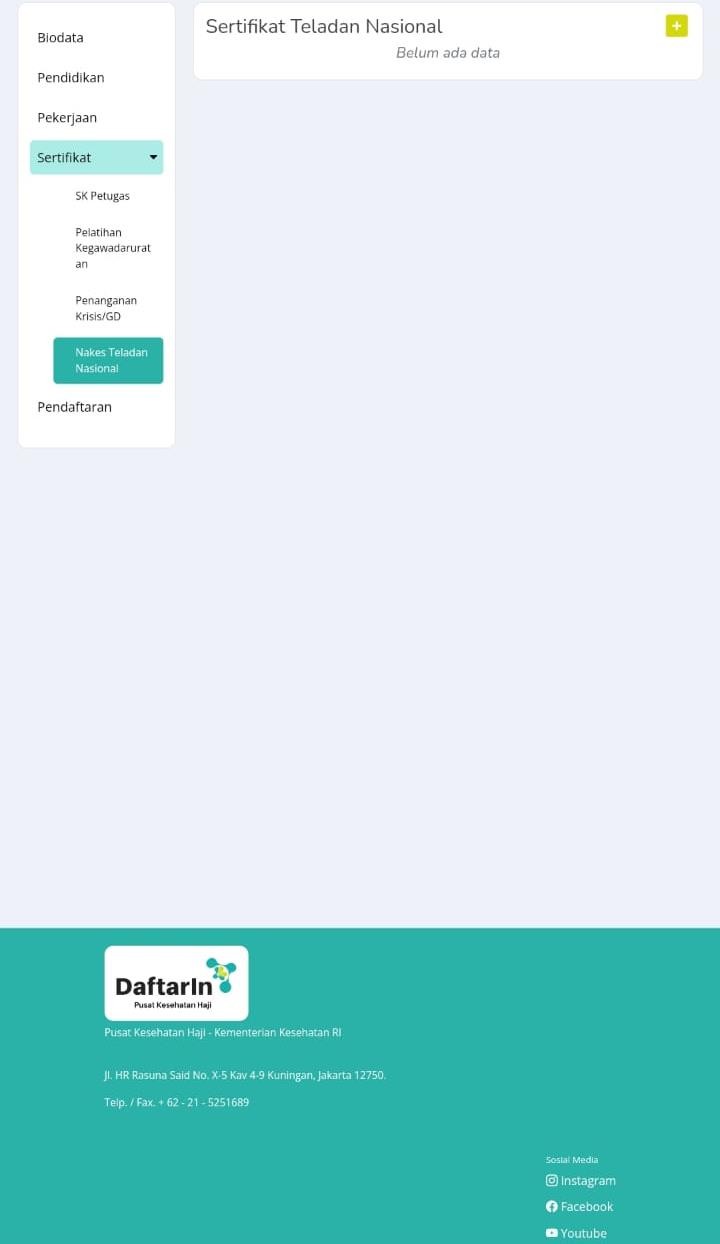 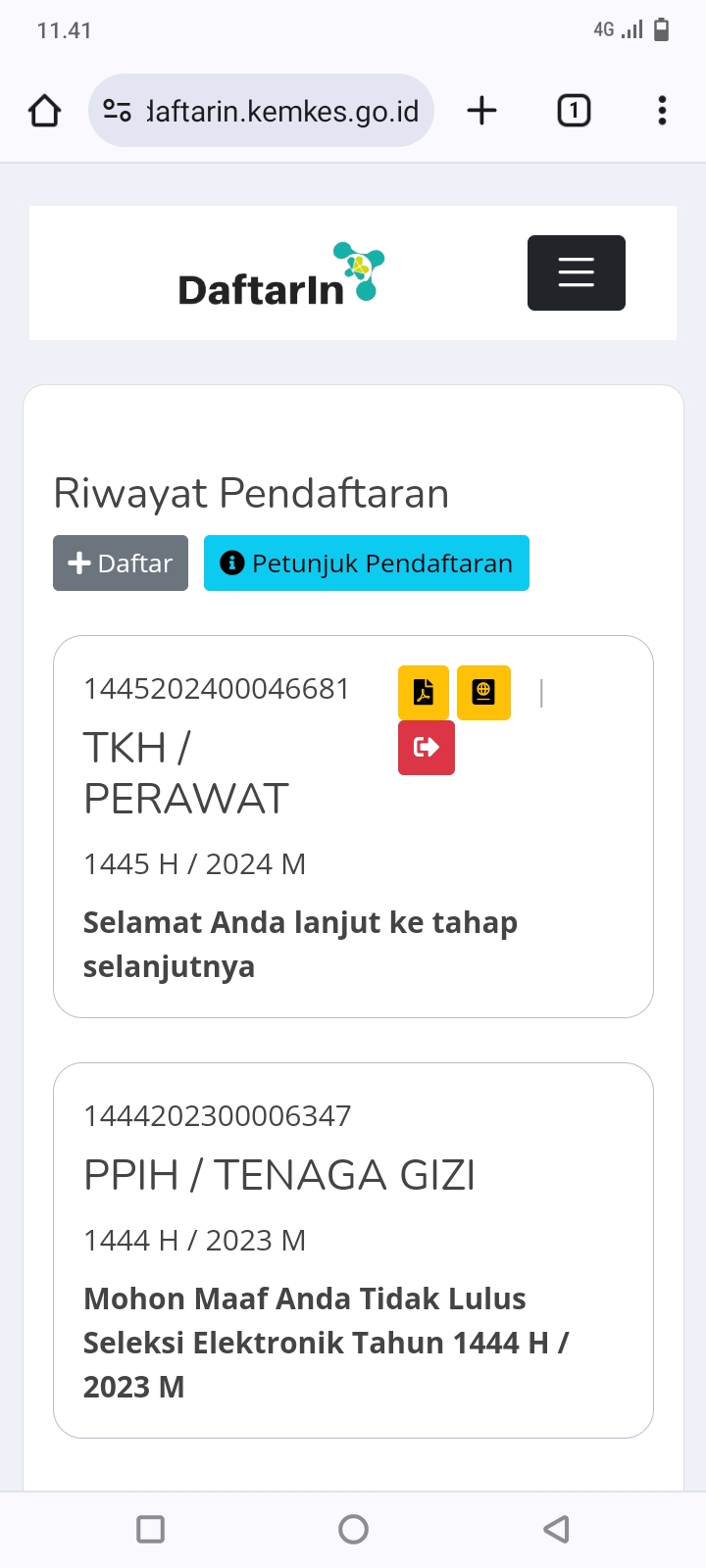 Lakukan Pendaftaran
Setelah data terisi lengkap, calon peserta  melakukan pendaftaran resmi.
1
Pastikan semua data telah diisi dengan benar  sebelum melanjutkan.
2
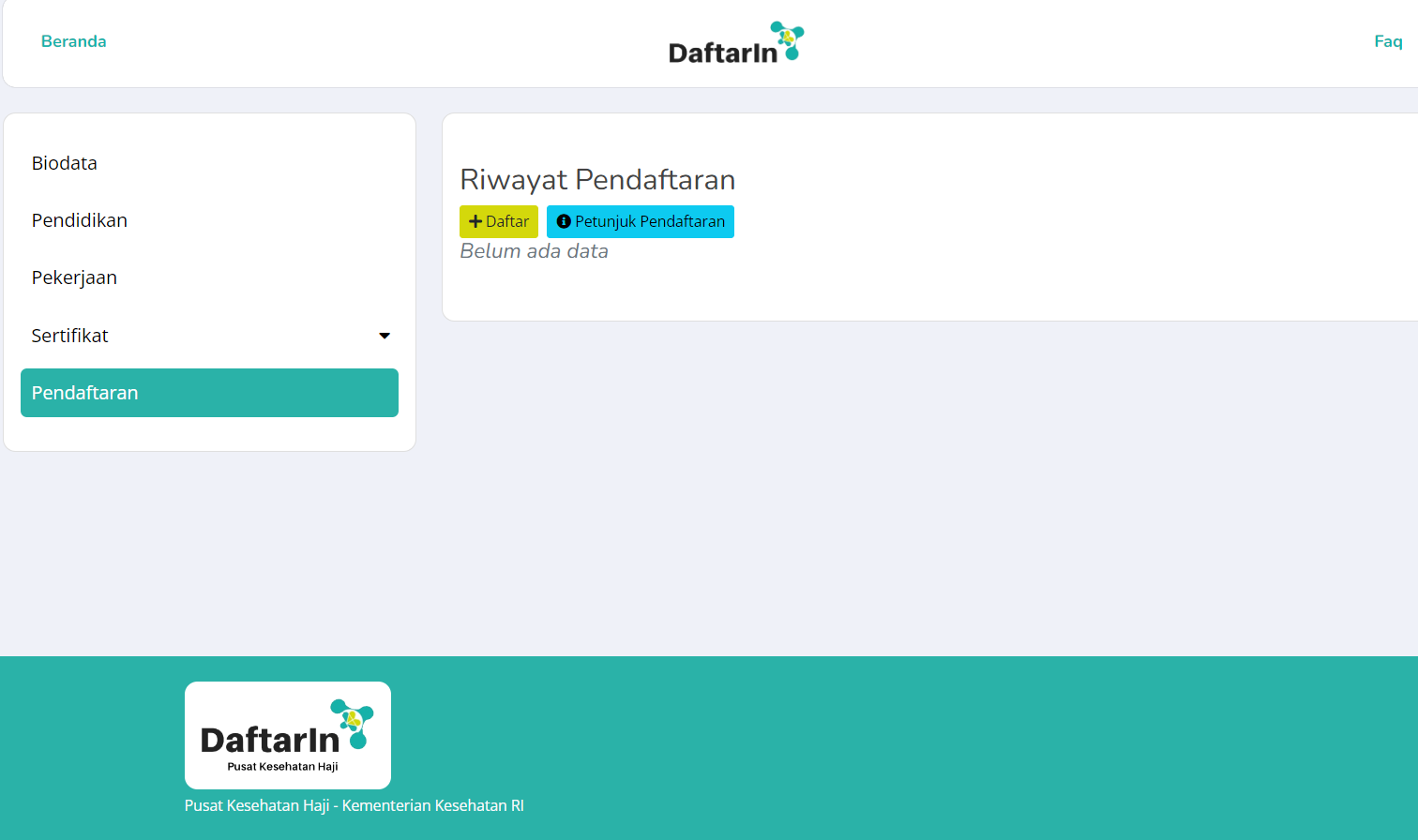 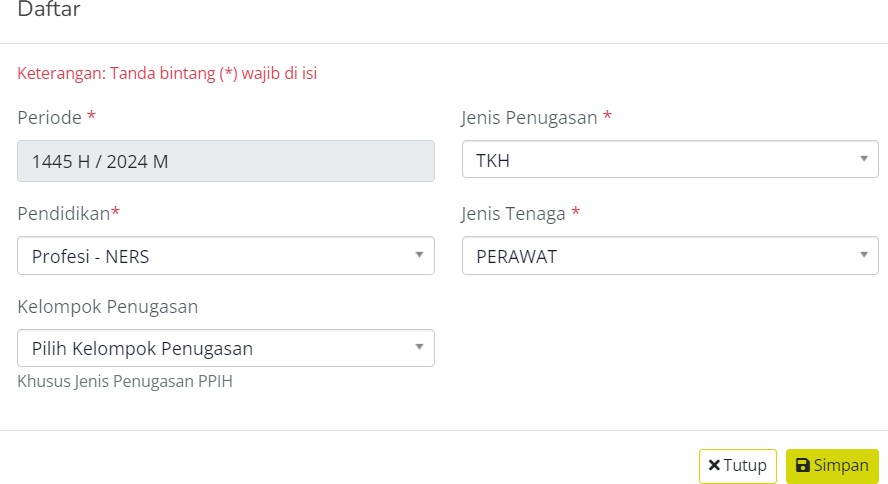 UNDUH FORM  PENDAFTARAN
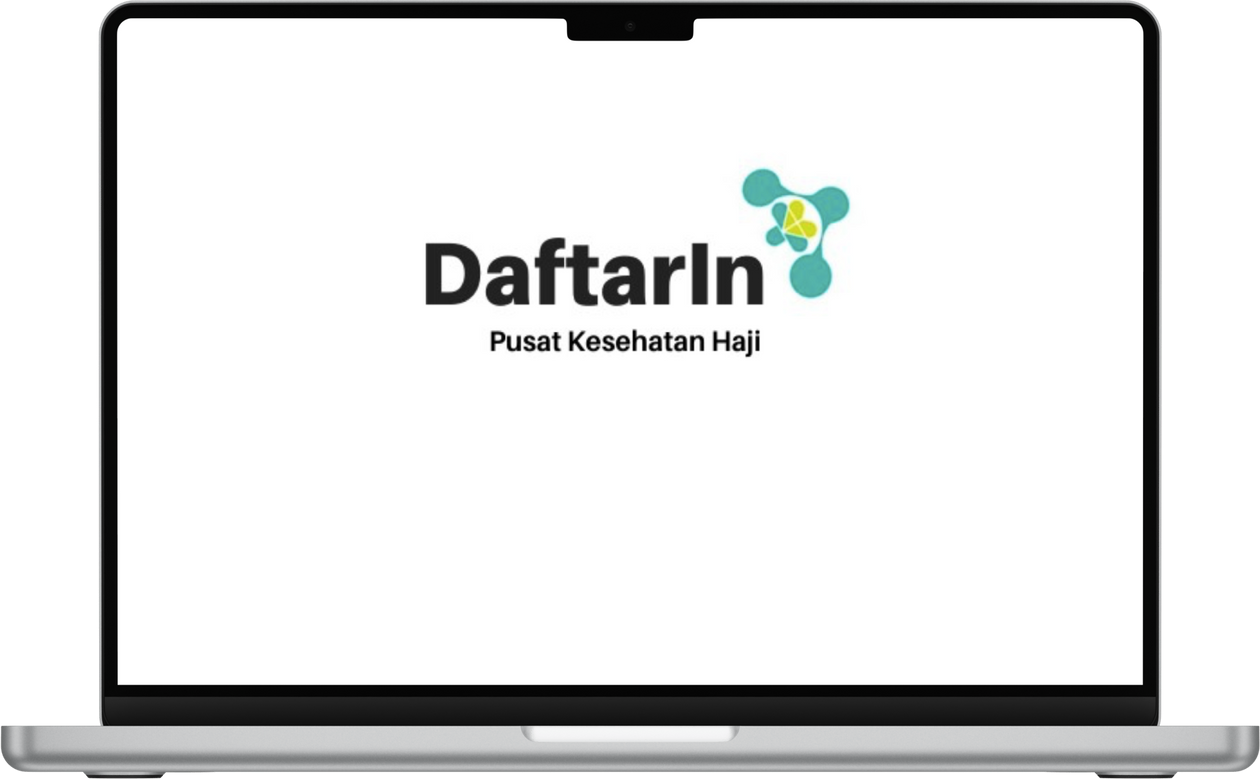 Calon peserta mengunduh form  pendaftaran di daftarin.
01
Form ini lengkapi dan dimintakan TTD ATASAN dan akan digunakan untuk  proses selanjutnya.
02
FORM PENDAFTARAN (DOKUMEN PENDAFTARAN)
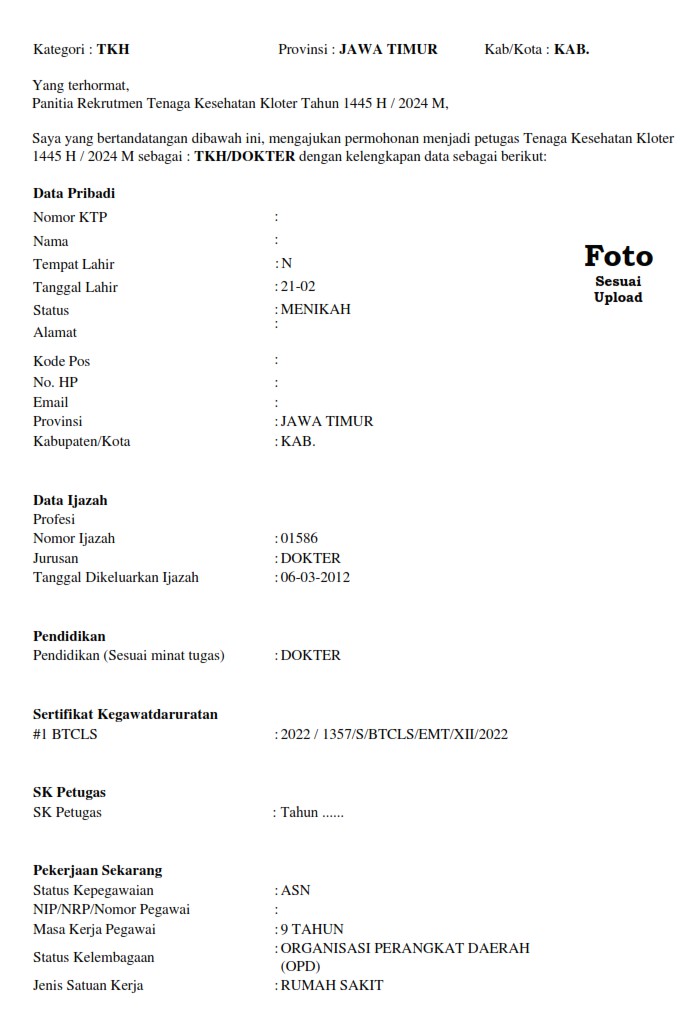 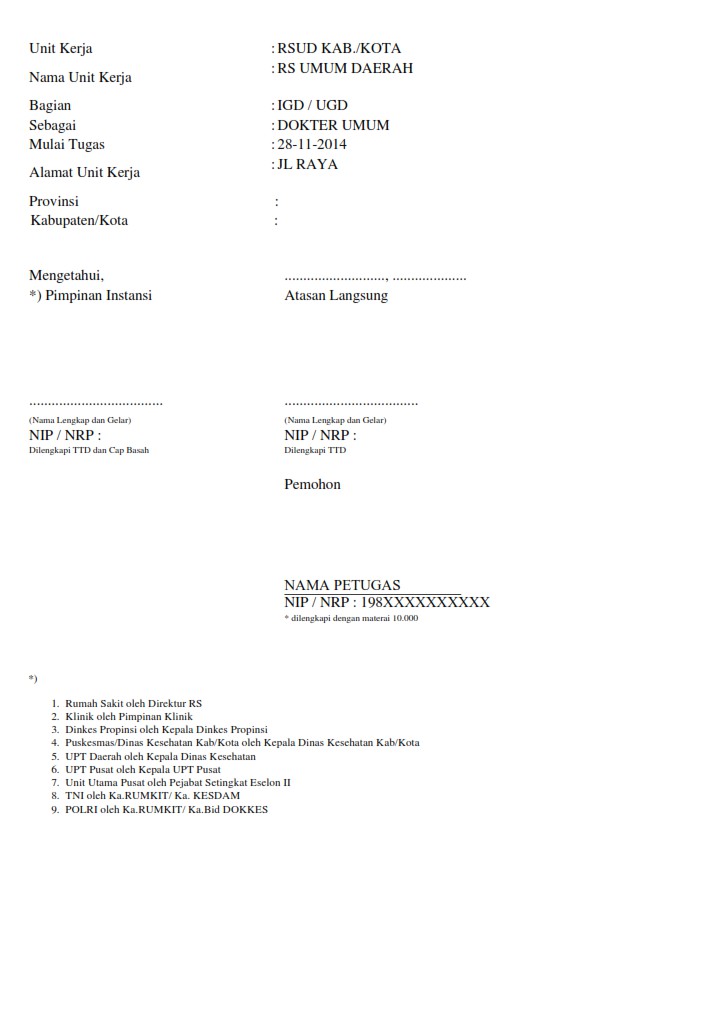 FORM PENGALAMAN KERJA & TANGGUNG JAWAB MUTLAK
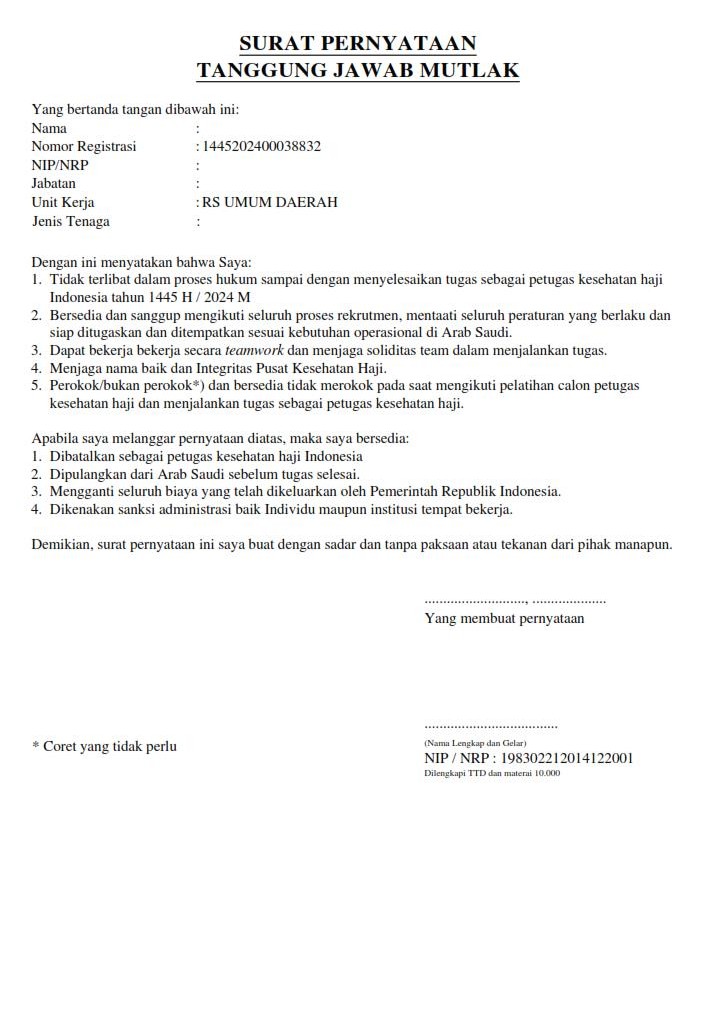 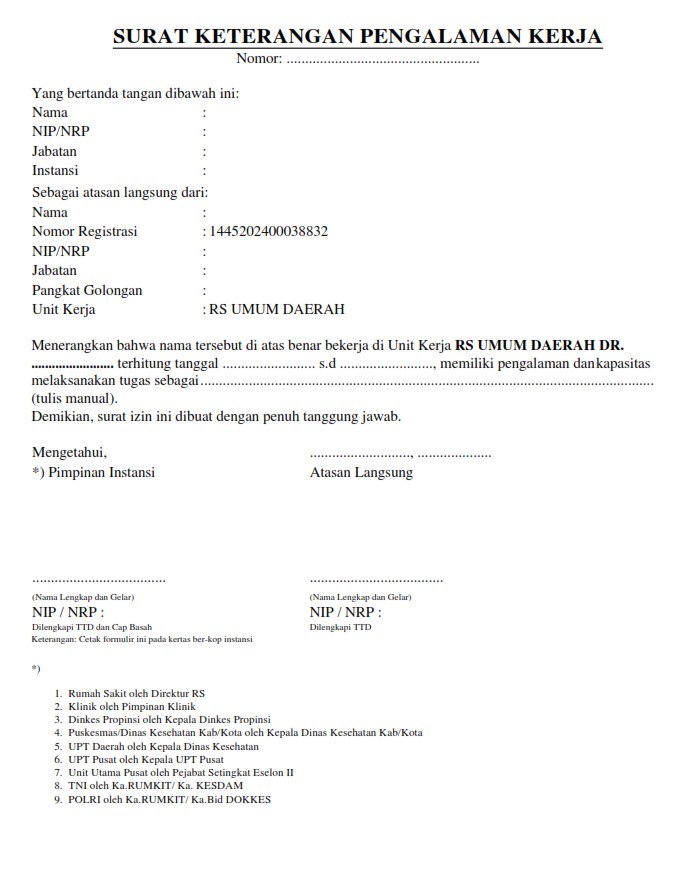 FORM IZIN INSTANSI & IZIN SUAMI (BAGI WANITA)
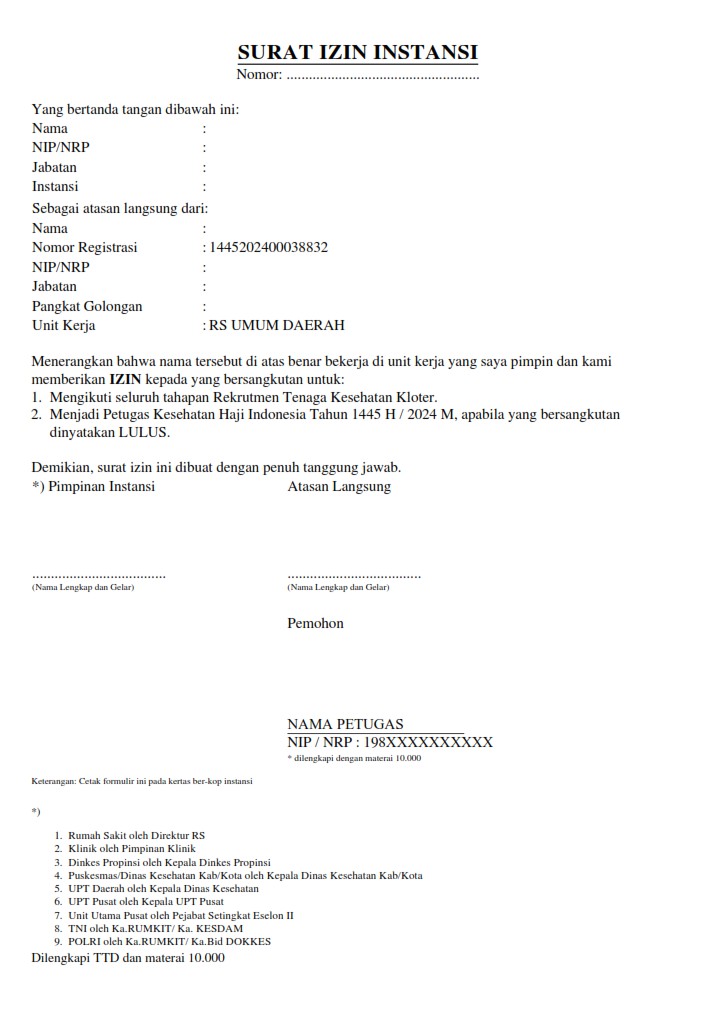 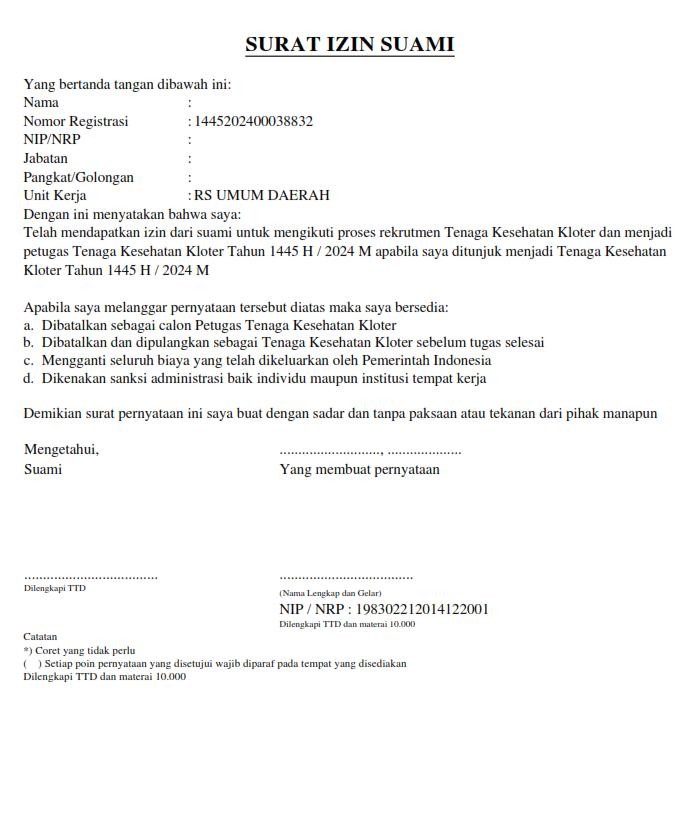 Unggah Form Pendaftaran
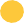 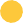 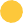 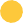 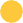 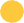 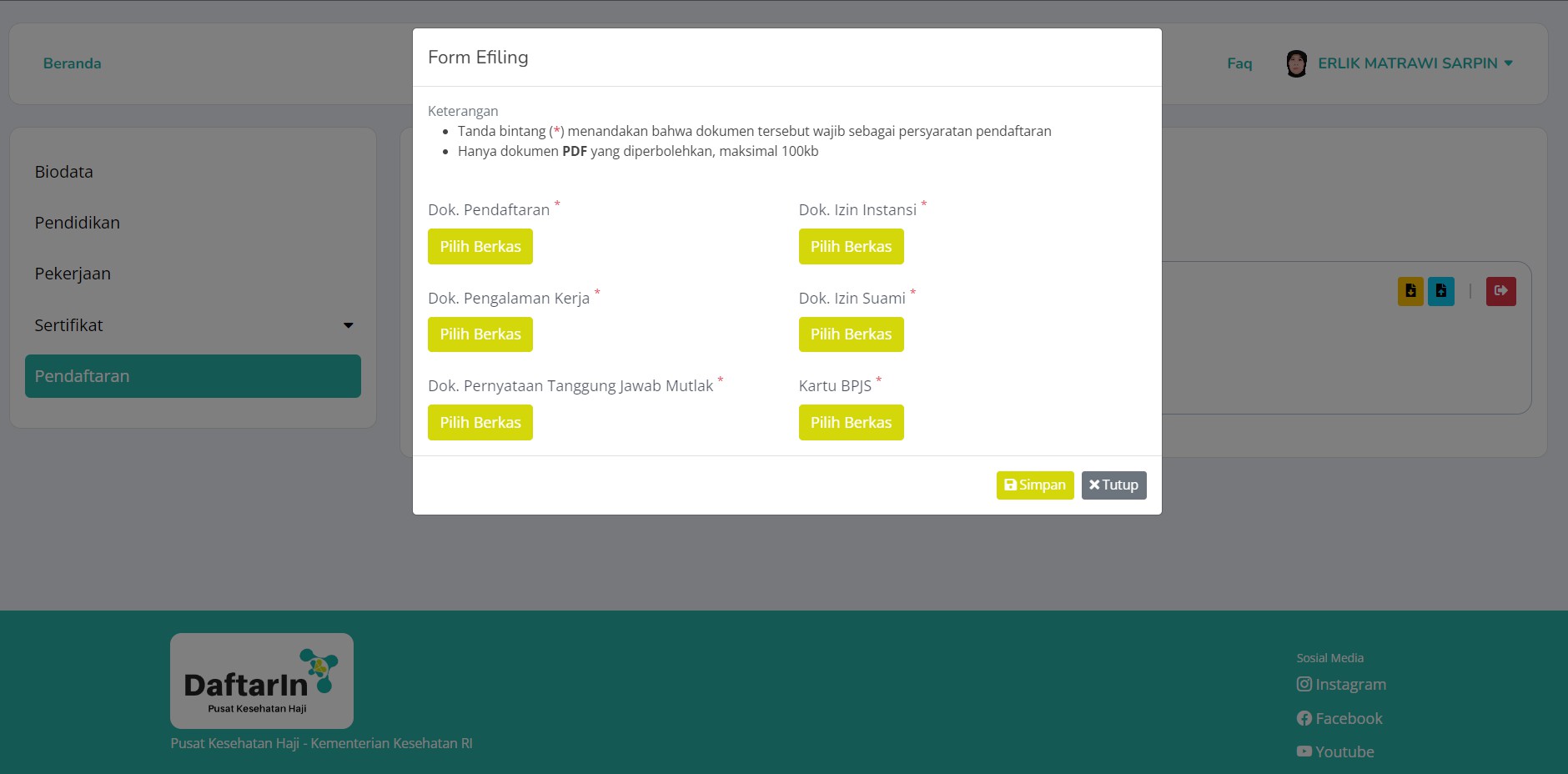 TES POTENSI
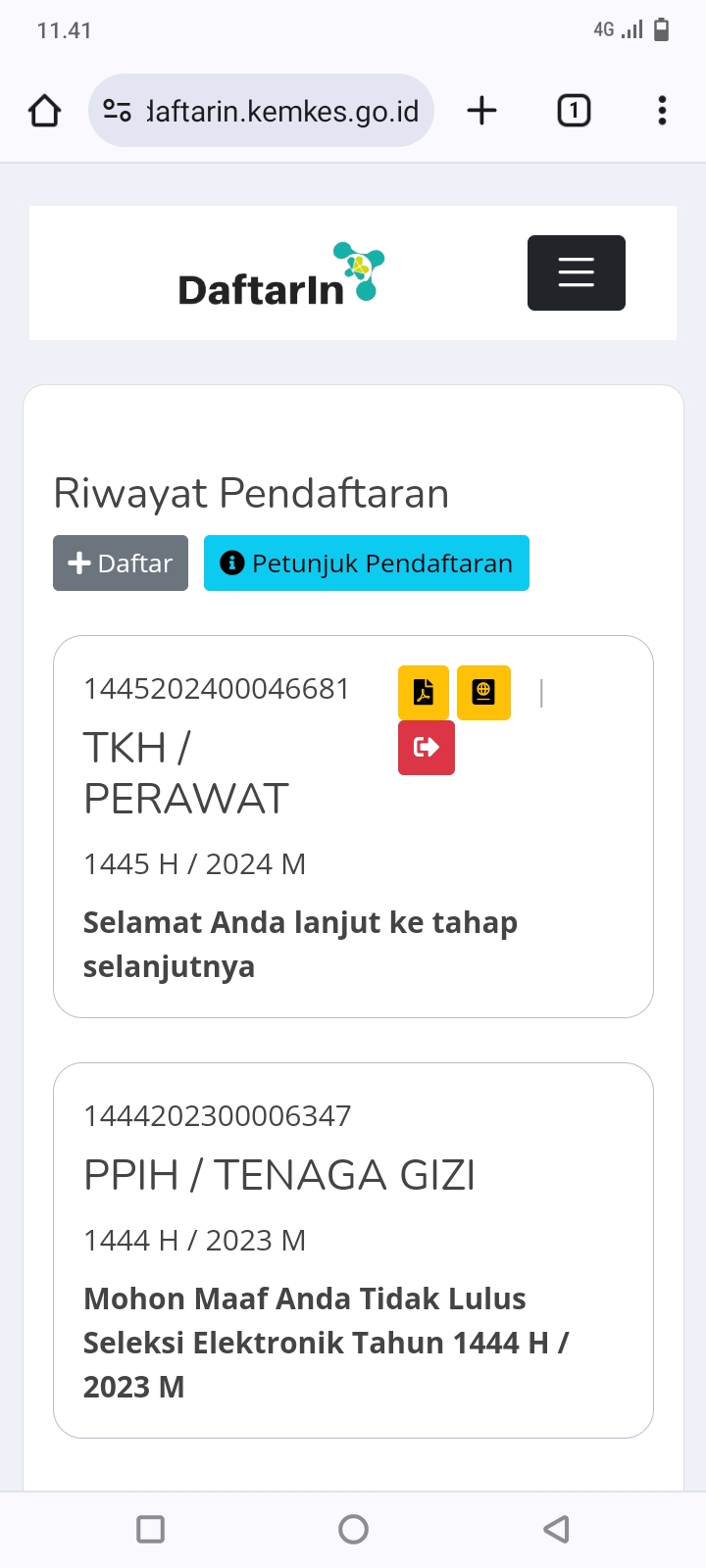 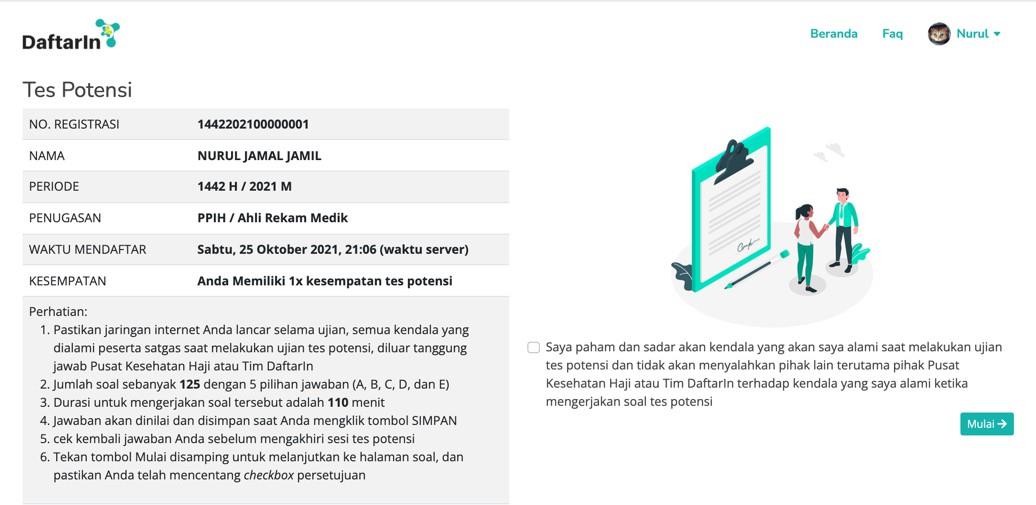 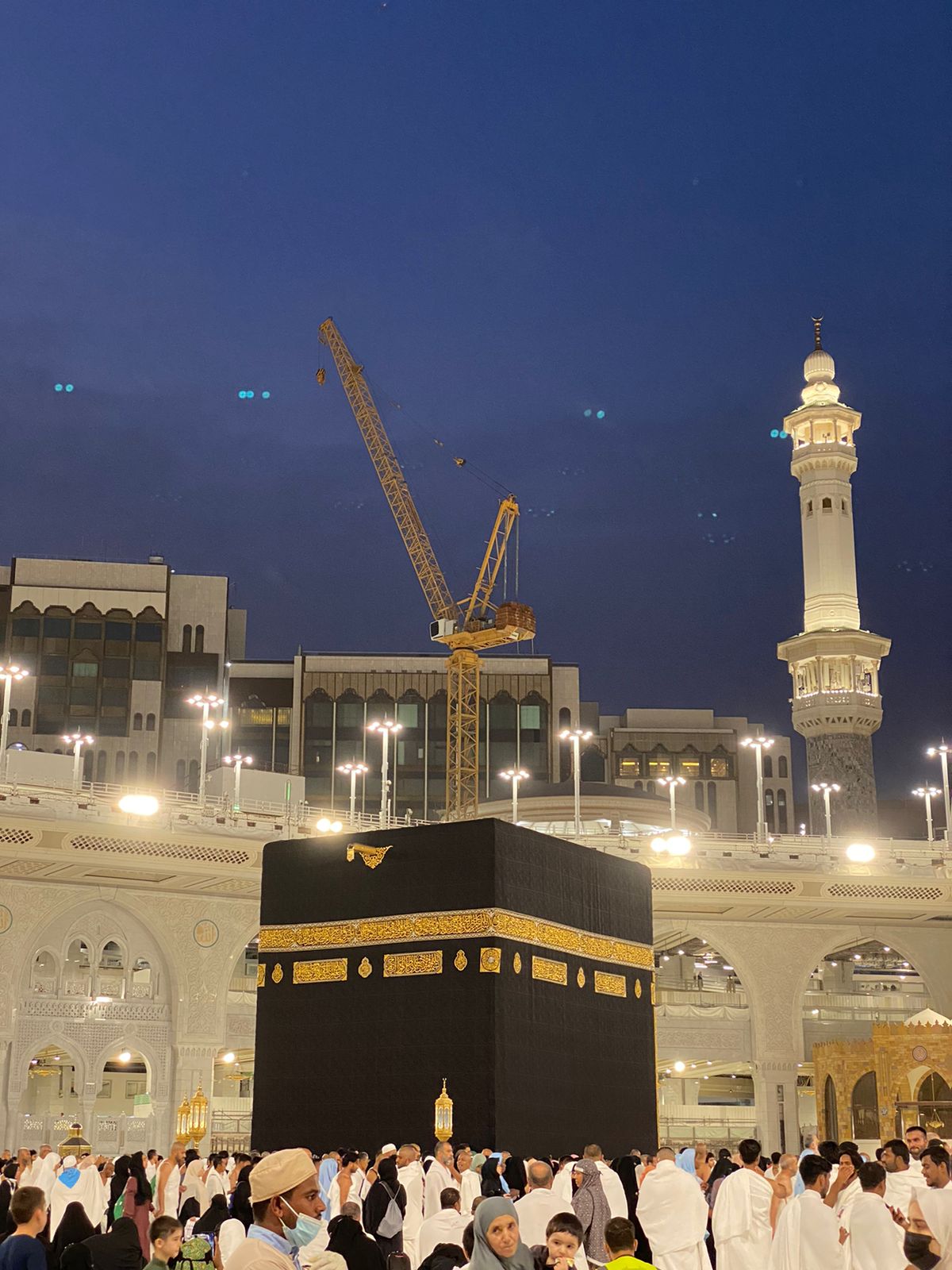 Referensi Materi :
Rekrutmen Petugas Kesehatan Haji PPIH Bidang Kesehatan Dan TKH Kloter Oleh Liliek Marhaendro Susilo (Pusat Kesehatan Haji)
Kiat Sukses Dokumentasi E-filling Oleh dr. Putro S Muhammad
Persyaratan Dan Tata Cara Pendaftaran Petugas Kesehatan Haji (TKHK & PPIH) Oleh H. Yulius Warta Kusuma FPKHI Jawa Timur
Rencana Rekrutmen PPIH Tahun 1446H/2025M oleh Dr. H. Arsad Hidayat, Lc., M.A. (Direktur Bina Haji, DJPHU)
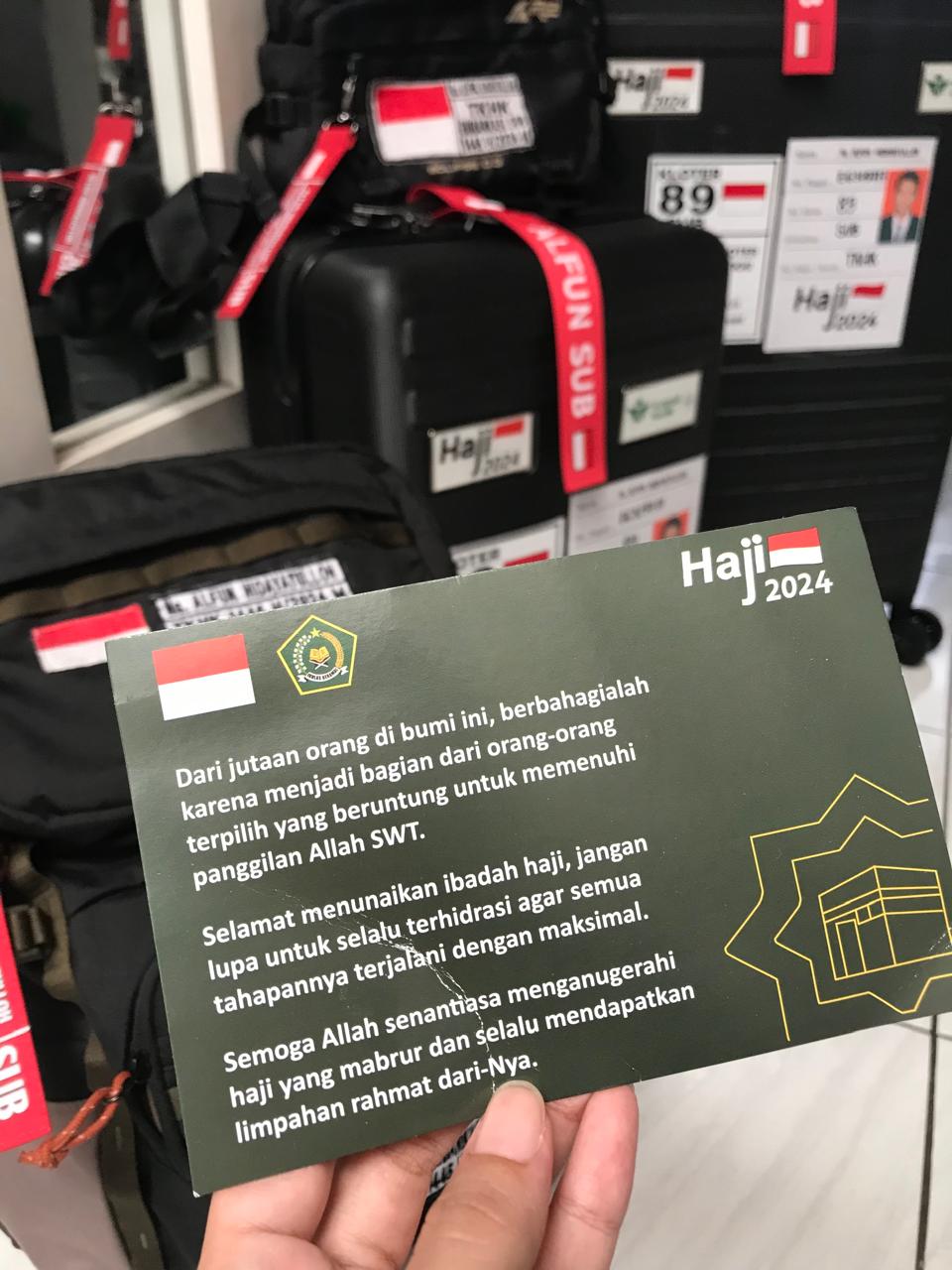 TERIMAKASIH
“ Menuju Puncak Karier Tenaga Kesehatan Muslim
-Tugasku Ibadahku”